Certificate of Achievement
DBPs-1-2023
Vadym Holub
Has participated in EIT HEI Initiative activities
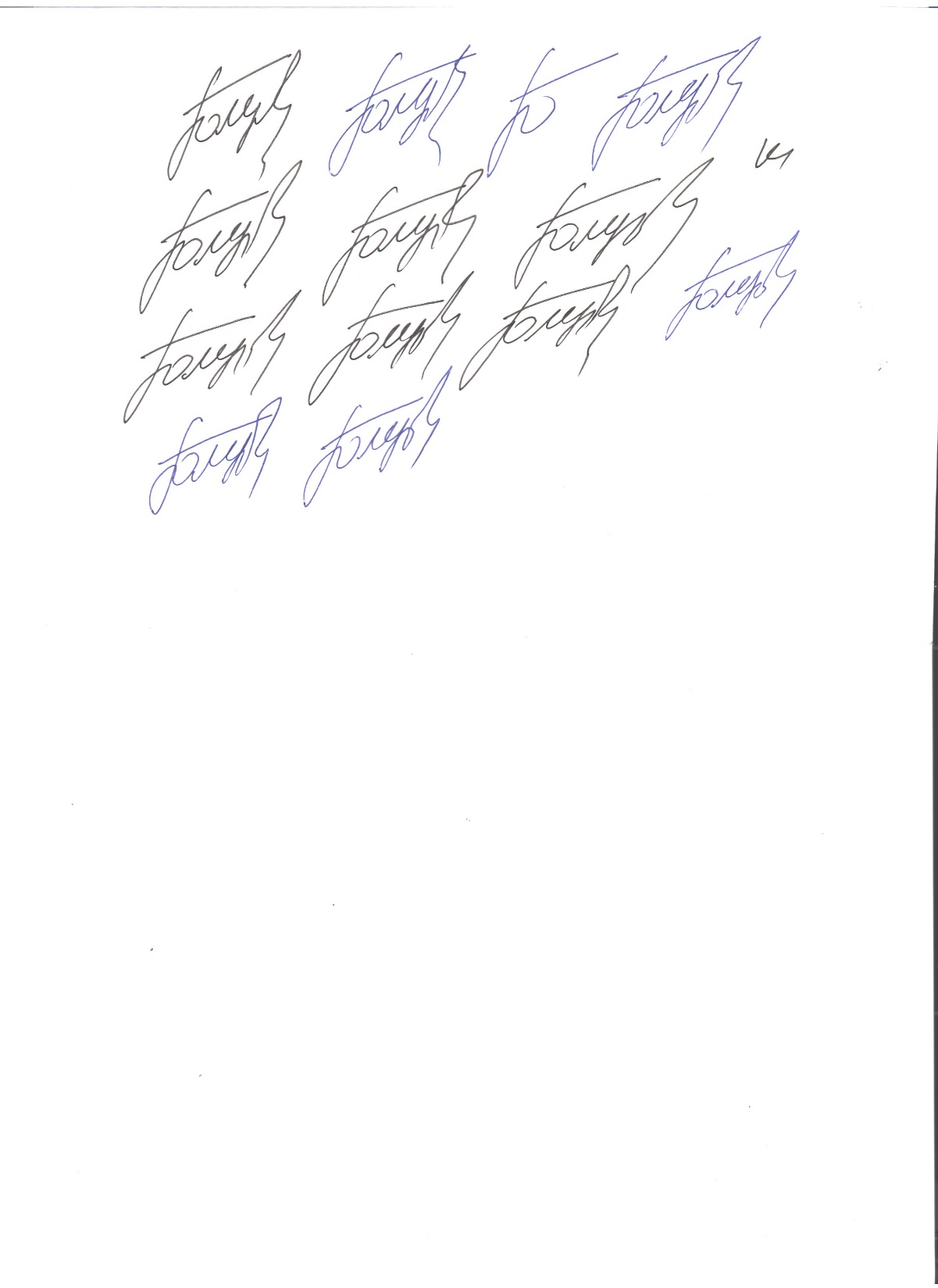 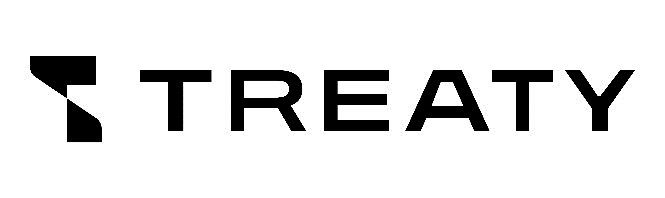 HEI – TREATY
Nurturing deep tech talents for clean and sustainable energy transition
Head of the TREATY project Gennadii GOLUB
The National University of Life and Environmental Sciences of Ukraine
06.12.2023
[Speaker Notes: Editing fields
Simply click within the field boxes to input your information.

Inserting a signature
Right click on the signature image and select ‘Change Picture’ and then ‘From a File…’ to open the explorer window, select your signature image in a JPEG or PNG format and click ‘Insert’.
Please ensure that the image has a white background and is good quality for the best possible result.

Inserting a project logo
Right click on the project logo image and select ‘Change Picture’ and then ‘From a File…’ to open the explorer window, select your logo image in a JPEG or PNG format and click ‘Insert’.
Please resize the logo to fit within the section and ensure it is good quality for the best possible result.]
Certificate of Achievement
DBPs-2-2023
Maksym Zubchenko
Has participated in EIT HEI Initiative activities
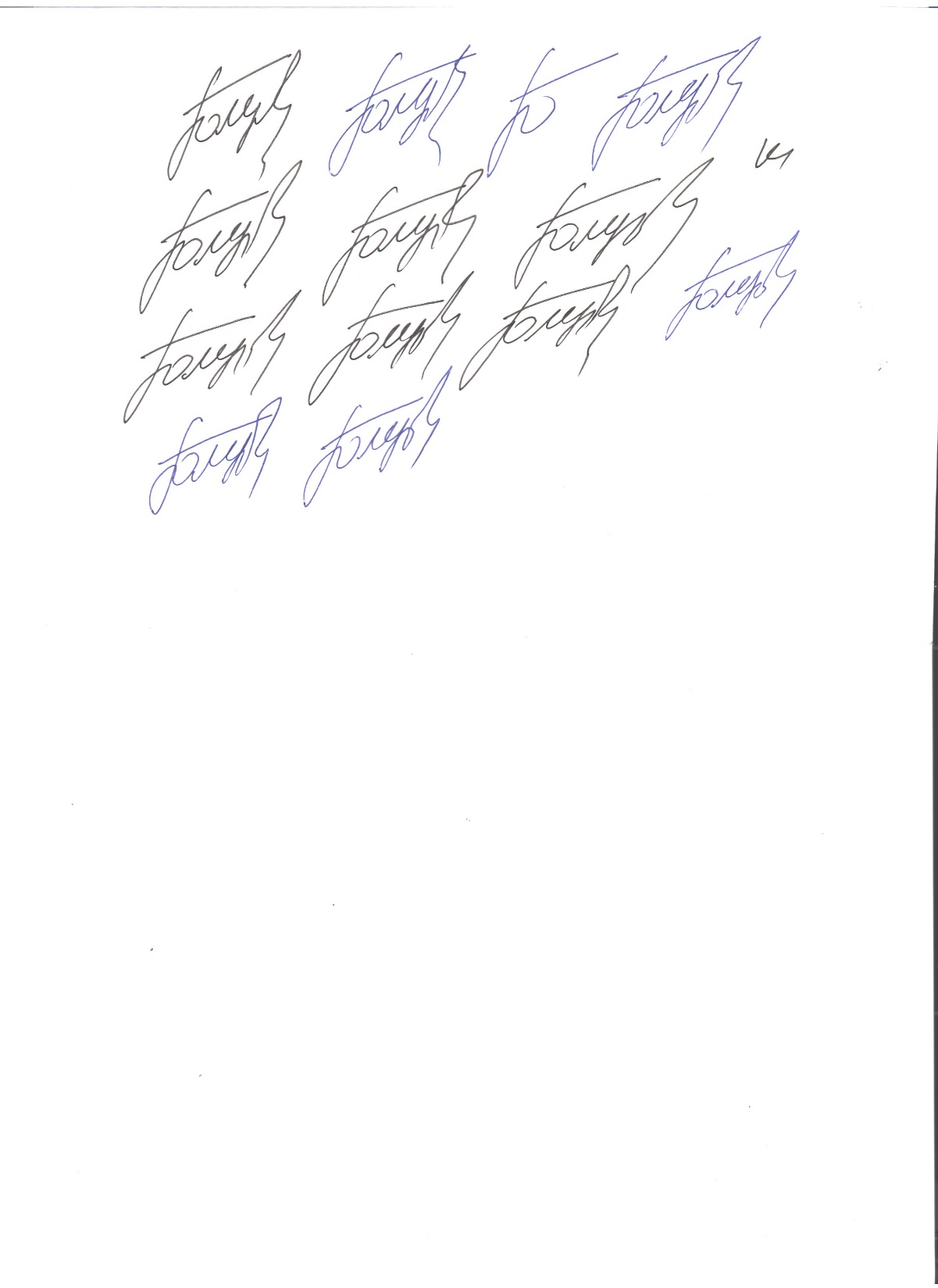 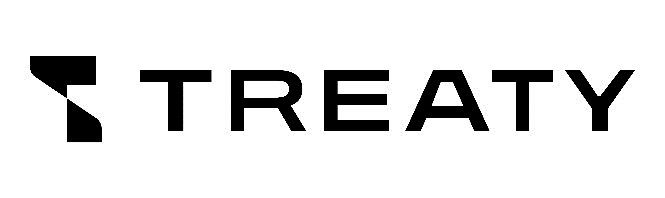 HEI – TREATY
Nurturing deep tech talents for clean and sustainable energy transition
Head of the TREATY project Gennadii GOLUB
The National University of Life and Environmental Sciences of Ukraine
06.12.2023
[Speaker Notes: Editing fields
Simply click within the field boxes to input your information.

Inserting a signature
Right click on the signature image and select ‘Change Picture’ and then ‘From a File…’ to open the explorer window, select your signature image in a JPEG or PNG format and click ‘Insert’.
Please ensure that the image has a white background and is good quality for the best possible result.

Inserting a project logo
Right click on the project logo image and select ‘Change Picture’ and then ‘From a File…’ to open the explorer window, select your logo image in a JPEG or PNG format and click ‘Insert’.
Please resize the logo to fit within the section and ensure it is good quality for the best possible result.]
Certificate of Achievement
DBPs-3-2023
Oleksandr Kovalenko
Has participated in EIT HEI Initiative activities
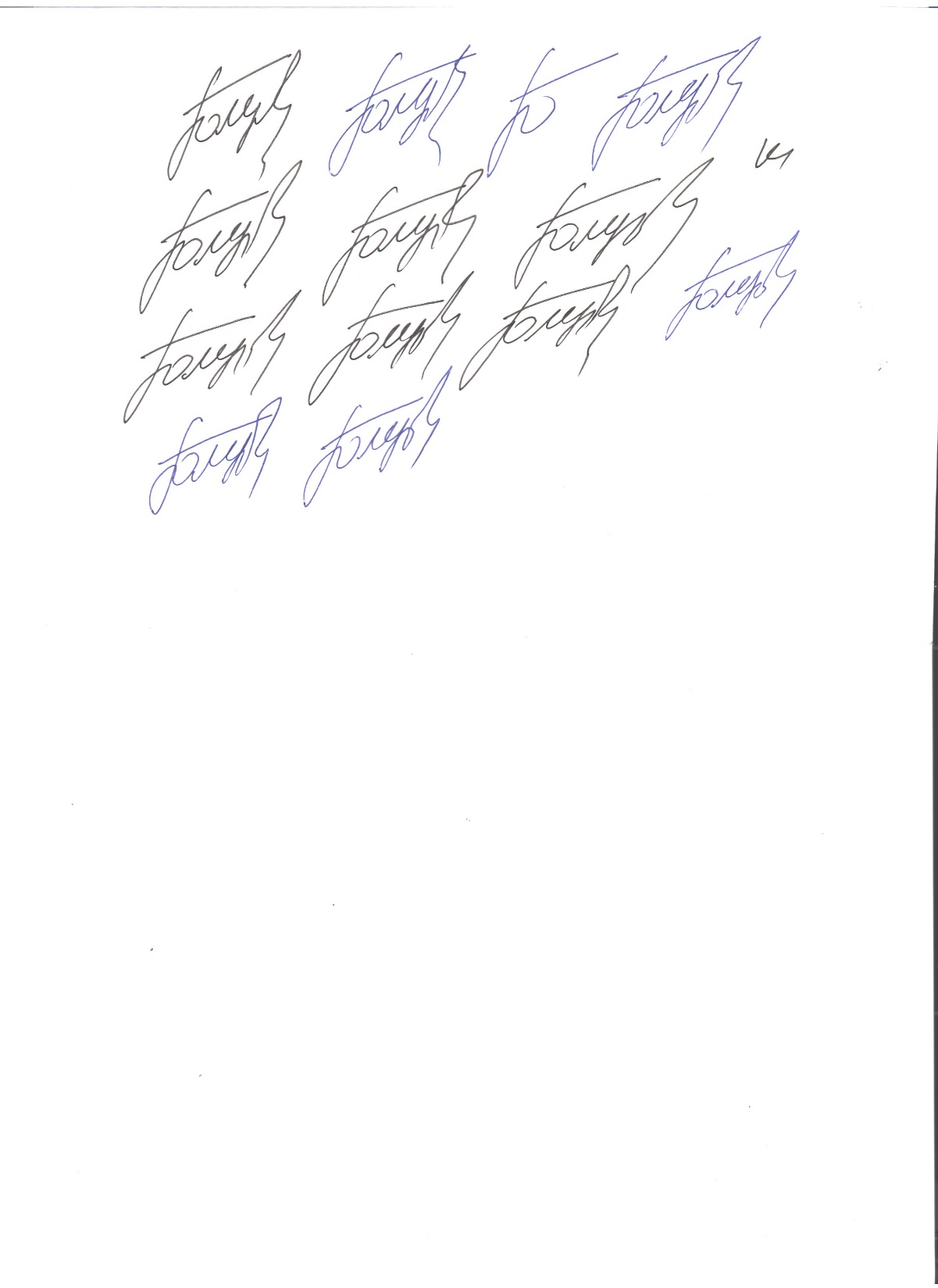 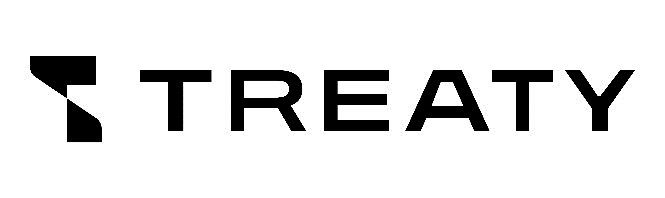 HEI – TREATY
Nurturing deep tech talents for clean and sustainable energy transition
Head of the TREATY project Gennadii GOLUB
The National University of Life and Environmental Sciences of Ukraine
06.12.2023
[Speaker Notes: Editing fields
Simply click within the field boxes to input your information.

Inserting a signature
Right click on the signature image and select ‘Change Picture’ and then ‘From a File…’ to open the explorer window, select your signature image in a JPEG or PNG format and click ‘Insert’.
Please ensure that the image has a white background and is good quality for the best possible result.

Inserting a project logo
Right click on the project logo image and select ‘Change Picture’ and then ‘From a File…’ to open the explorer window, select your logo image in a JPEG or PNG format and click ‘Insert’.
Please resize the logo to fit within the section and ensure it is good quality for the best possible result.]
Certificate of Achievement
DBPs-4-2023
Illia Koval
Has participated in EIT HEI Initiative activities
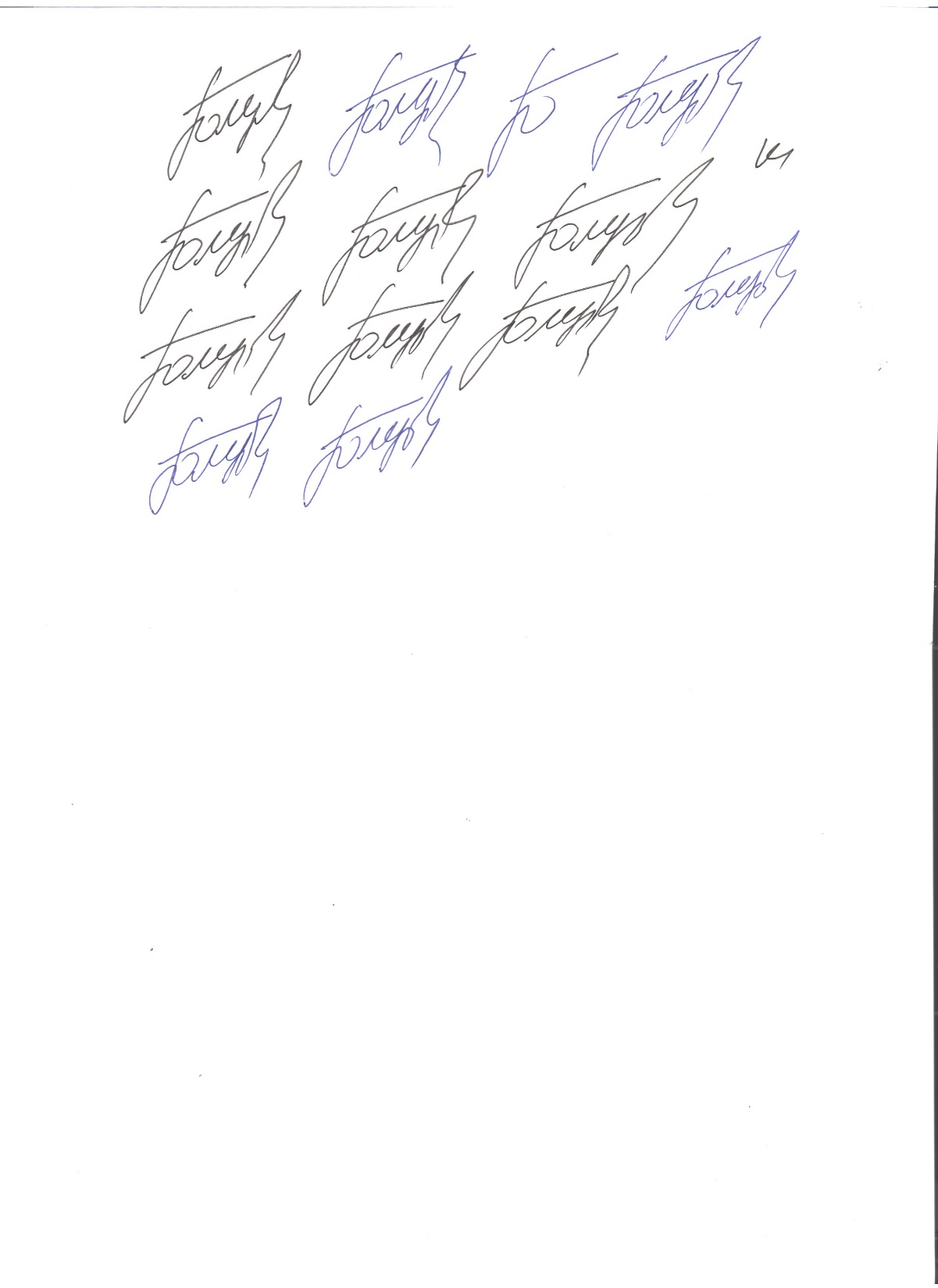 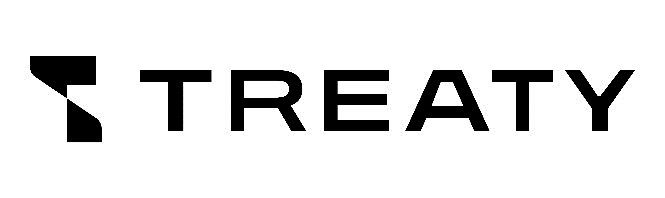 HEI – TREATY
Nurturing deep tech talents for clean and sustainable energy transition
Head of the TREATY project Gennadii GOLUB
The National University of Life and Environmental Sciences of Ukraine
06.12.2023
[Speaker Notes: Editing fields
Simply click within the field boxes to input your information.

Inserting a signature
Right click on the signature image and select ‘Change Picture’ and then ‘From a File…’ to open the explorer window, select your signature image in a JPEG or PNG format and click ‘Insert’.
Please ensure that the image has a white background and is good quality for the best possible result.

Inserting a project logo
Right click on the project logo image and select ‘Change Picture’ and then ‘From a File…’ to open the explorer window, select your logo image in a JPEG or PNG format and click ‘Insert’.
Please resize the logo to fit within the section and ensure it is good quality for the best possible result.]
Certificate of Achievement
DBPs-5-2023
Danylo Kovalchuk
Has participated in EIT HEI Initiative activities
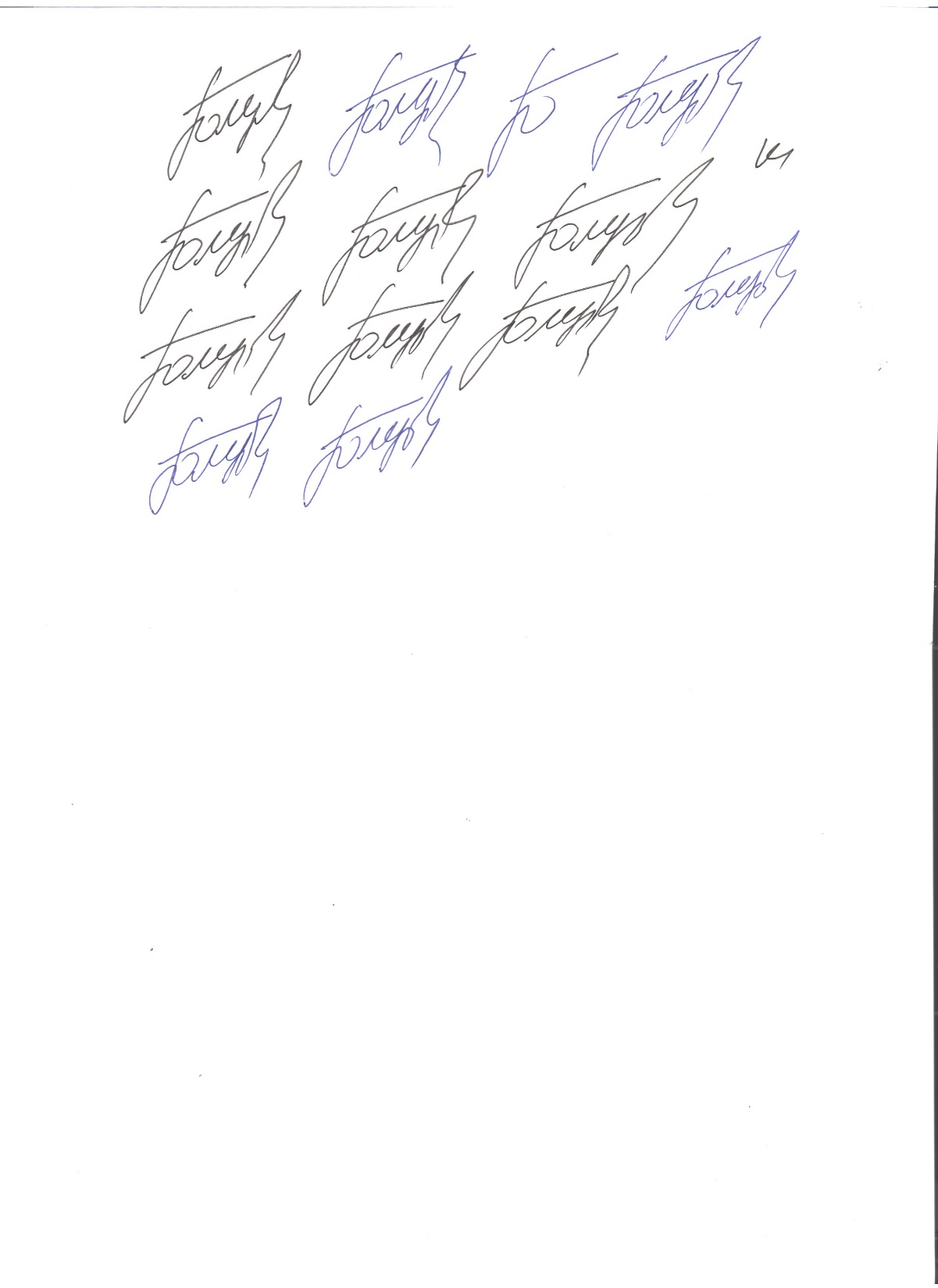 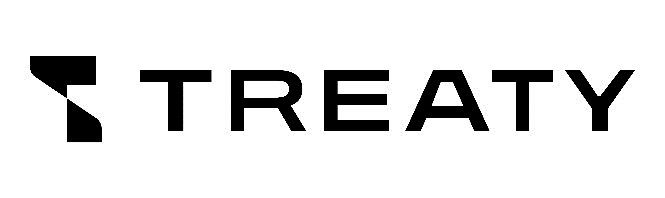 HEI – TREATY
Nurturing deep tech talents for clean and sustainable energy transition
Head of the TREATY project Gennadii GOLUB
The National University of Life and Environmental Sciences of Ukraine
06.12.2023
[Speaker Notes: Editing fields
Simply click within the field boxes to input your information.

Inserting a signature
Right click on the signature image and select ‘Change Picture’ and then ‘From a File…’ to open the explorer window, select your signature image in a JPEG or PNG format and click ‘Insert’.
Please ensure that the image has a white background and is good quality for the best possible result.

Inserting a project logo
Right click on the project logo image and select ‘Change Picture’ and then ‘From a File…’ to open the explorer window, select your logo image in a JPEG or PNG format and click ‘Insert’.
Please resize the logo to fit within the section and ensure it is good quality for the best possible result.]
Certificate of Achievement
DBPs-6-2023
Vitalii Komar
Has participated in EIT HEI Initiative activities
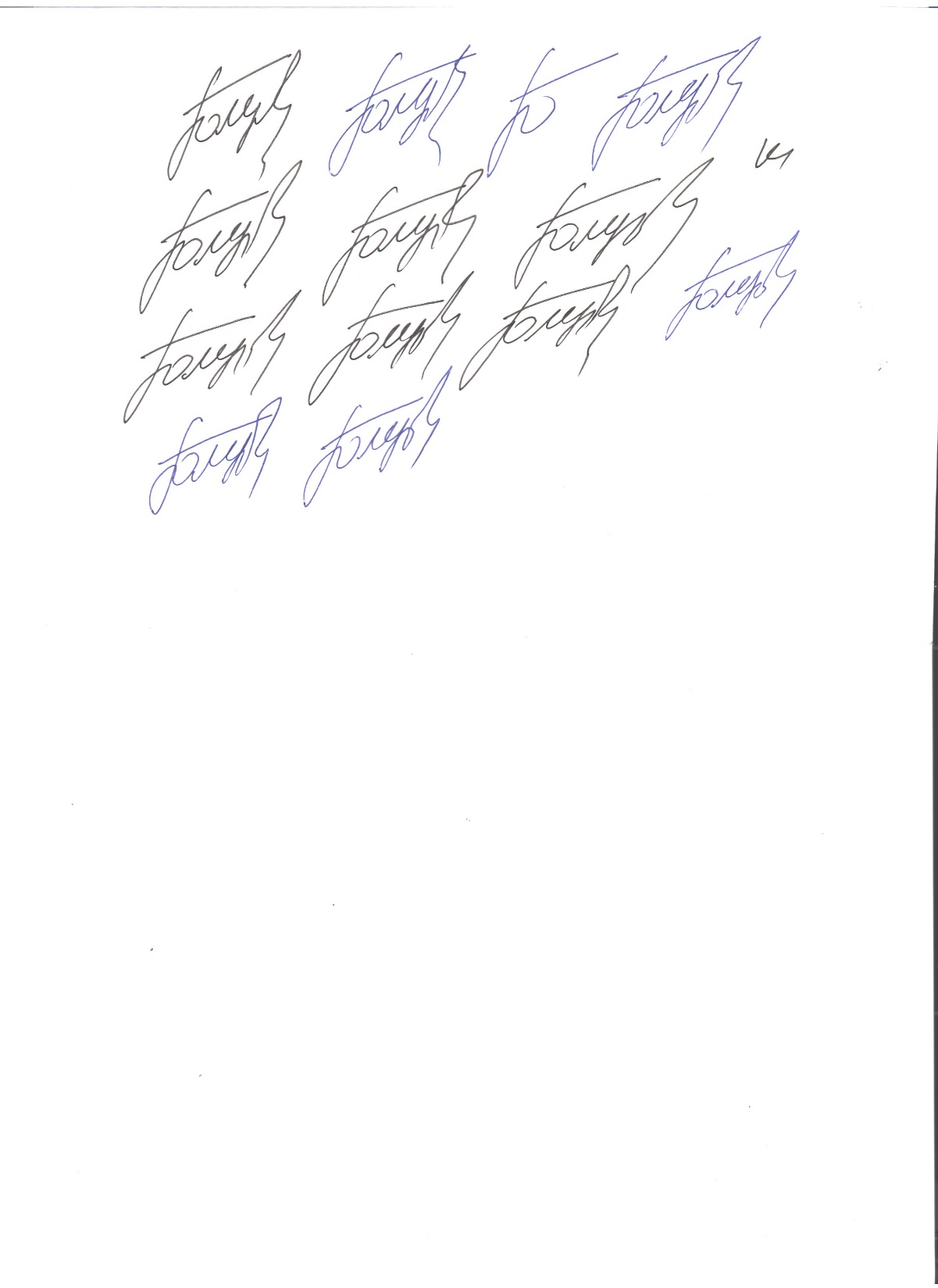 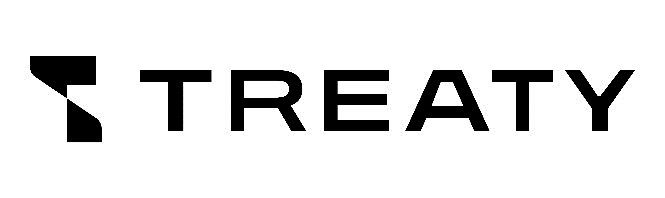 HEI – TREATY
Nurturing deep tech talents for clean and sustainable energy transition
Head of the TREATY project Gennadii GOLUB
The National University of Life and Environmental Sciences of Ukraine
06.12.2023
[Speaker Notes: Editing fields
Simply click within the field boxes to input your information.

Inserting a signature
Right click on the signature image and select ‘Change Picture’ and then ‘From a File…’ to open the explorer window, select your signature image in a JPEG or PNG format and click ‘Insert’.
Please ensure that the image has a white background and is good quality for the best possible result.

Inserting a project logo
Right click on the project logo image and select ‘Change Picture’ and then ‘From a File…’ to open the explorer window, select your logo image in a JPEG or PNG format and click ‘Insert’.
Please resize the logo to fit within the section and ensure it is good quality for the best possible result.]
Certificate of Achievement
DBPs-7-2023
Oleksandr Kononchuk
Has participated in EIT HEI Initiative activities
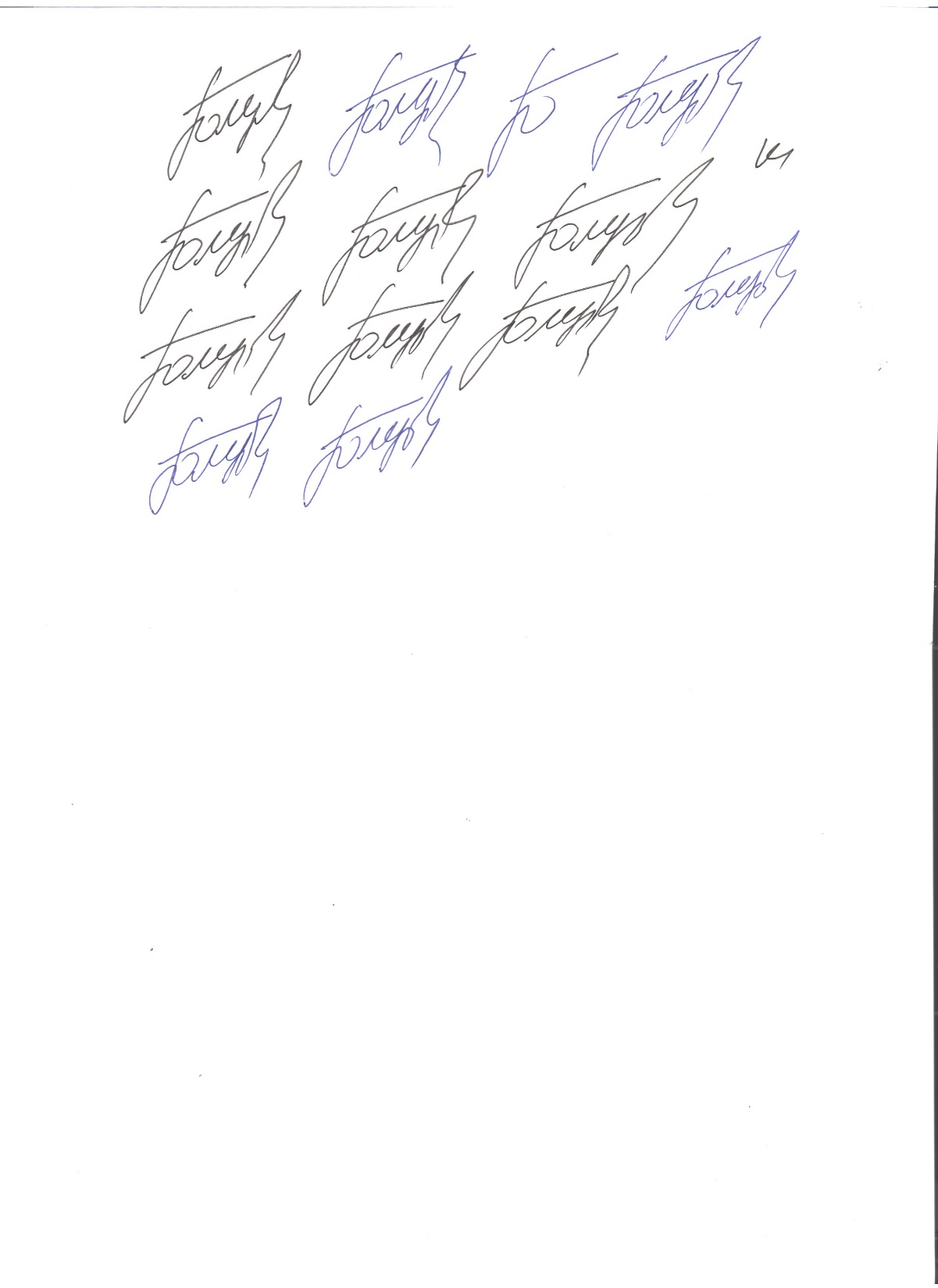 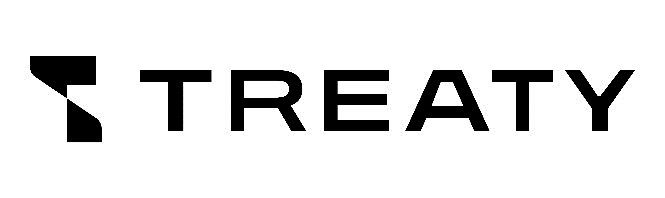 HEI – TREATY
Nurturing deep tech talents for clean and sustainable energy transition
Head of the TREATY project Gennadii GOLUB
The National University of Life and Environmental Sciences of Ukraine
06.12.2023
[Speaker Notes: Editing fields
Simply click within the field boxes to input your information.

Inserting a signature
Right click on the signature image and select ‘Change Picture’ and then ‘From a File…’ to open the explorer window, select your signature image in a JPEG or PNG format and click ‘Insert’.
Please ensure that the image has a white background and is good quality for the best possible result.

Inserting a project logo
Right click on the project logo image and select ‘Change Picture’ and then ‘From a File…’ to open the explorer window, select your logo image in a JPEG or PNG format and click ‘Insert’.
Please resize the logo to fit within the section and ensure it is good quality for the best possible result.]
Certificate of Achievement
DBPs-8-2023
Ihor Korenevych
Has participated in EIT HEI Initiative activities
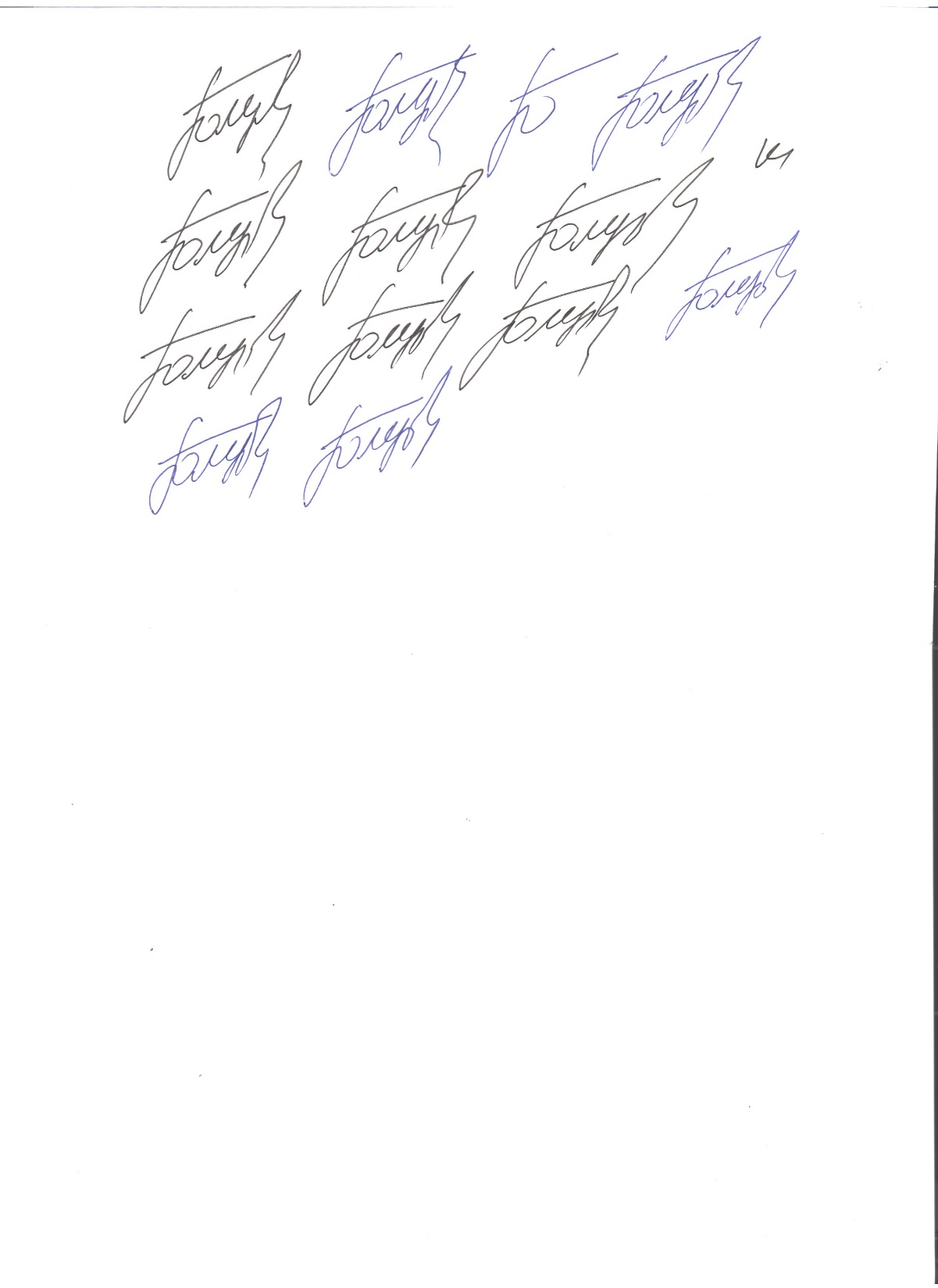 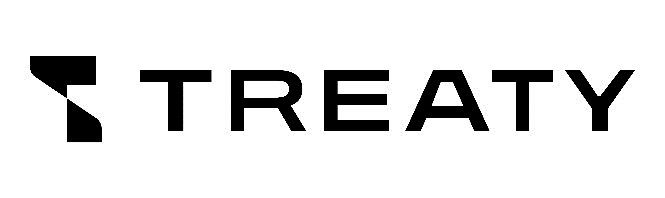 HEI – TREATY
Nurturing deep tech talents for clean and sustainable energy transition
Head of the TREATY project Gennadii GOLUB
The National University of Life and Environmental Sciences of Ukraine
06.12.2023
[Speaker Notes: Editing fields
Simply click within the field boxes to input your information.

Inserting a signature
Right click on the signature image and select ‘Change Picture’ and then ‘From a File…’ to open the explorer window, select your signature image in a JPEG or PNG format and click ‘Insert’.
Please ensure that the image has a white background and is good quality for the best possible result.

Inserting a project logo
Right click on the project logo image and select ‘Change Picture’ and then ‘From a File…’ to open the explorer window, select your logo image in a JPEG or PNG format and click ‘Insert’.
Please resize the logo to fit within the section and ensure it is good quality for the best possible result.]
Certificate of Achievement
DBPs-9-2023
Vlad Kuznetsov
Has participated in EIT HEI Initiative activities
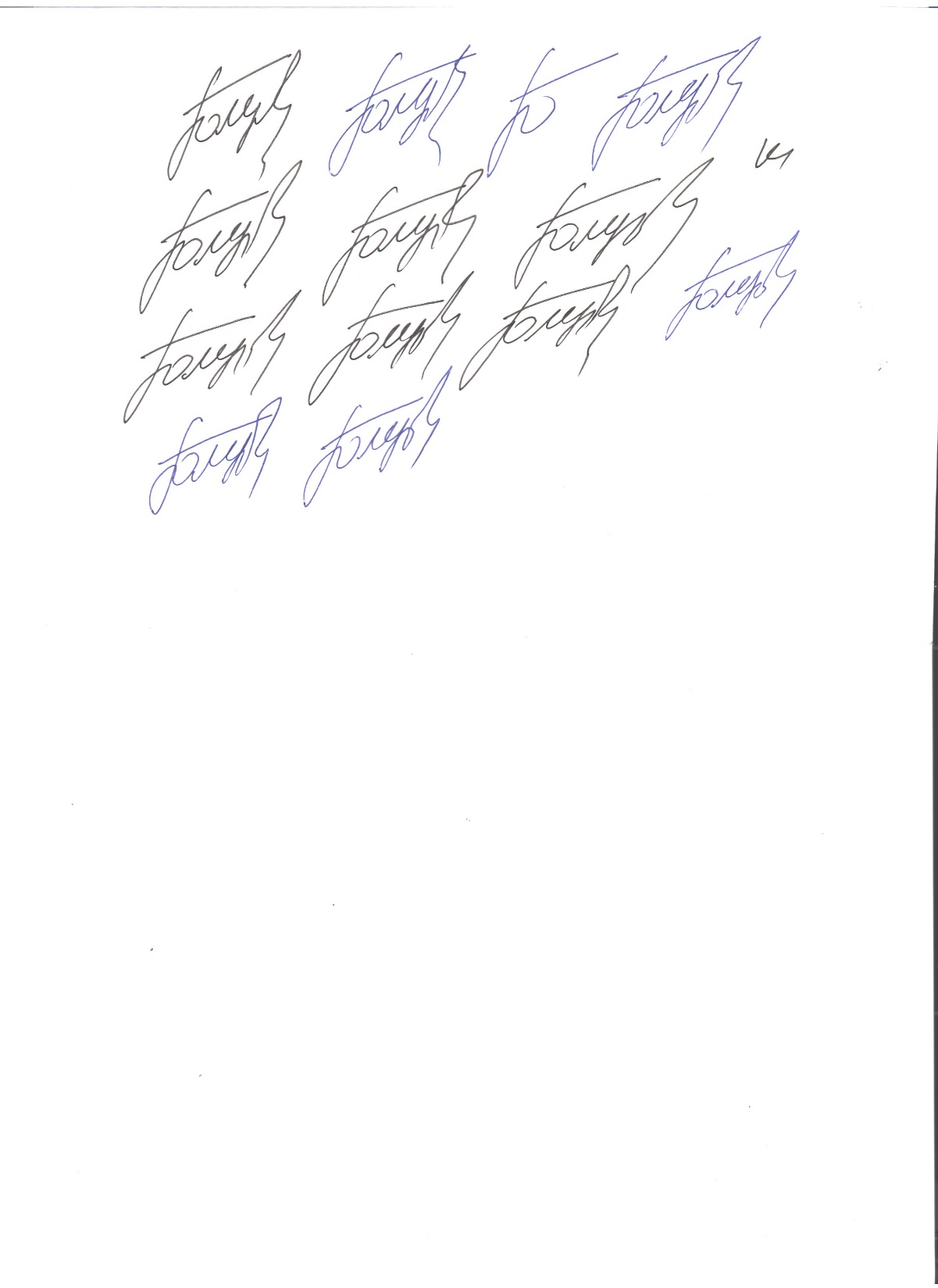 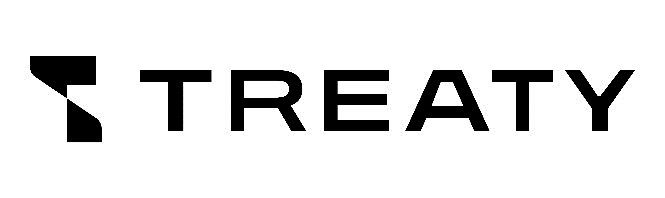 HEI – TREATY
Nurturing deep tech talents for clean and sustainable energy transition
Head of the TREATY project Gennadii GOLUB
The National University of Life and Environmental Sciences of Ukraine
06.12.2023
[Speaker Notes: Editing fields
Simply click within the field boxes to input your information.

Inserting a signature
Right click on the signature image and select ‘Change Picture’ and then ‘From a File…’ to open the explorer window, select your signature image in a JPEG or PNG format and click ‘Insert’.
Please ensure that the image has a white background and is good quality for the best possible result.

Inserting a project logo
Right click on the project logo image and select ‘Change Picture’ and then ‘From a File…’ to open the explorer window, select your logo image in a JPEG or PNG format and click ‘Insert’.
Please resize the logo to fit within the section and ensure it is good quality for the best possible result.]
Certificate of Achievement
DBPs-10-2023
Vadym Manzhula
Has participated in EIT HEI Initiative activities
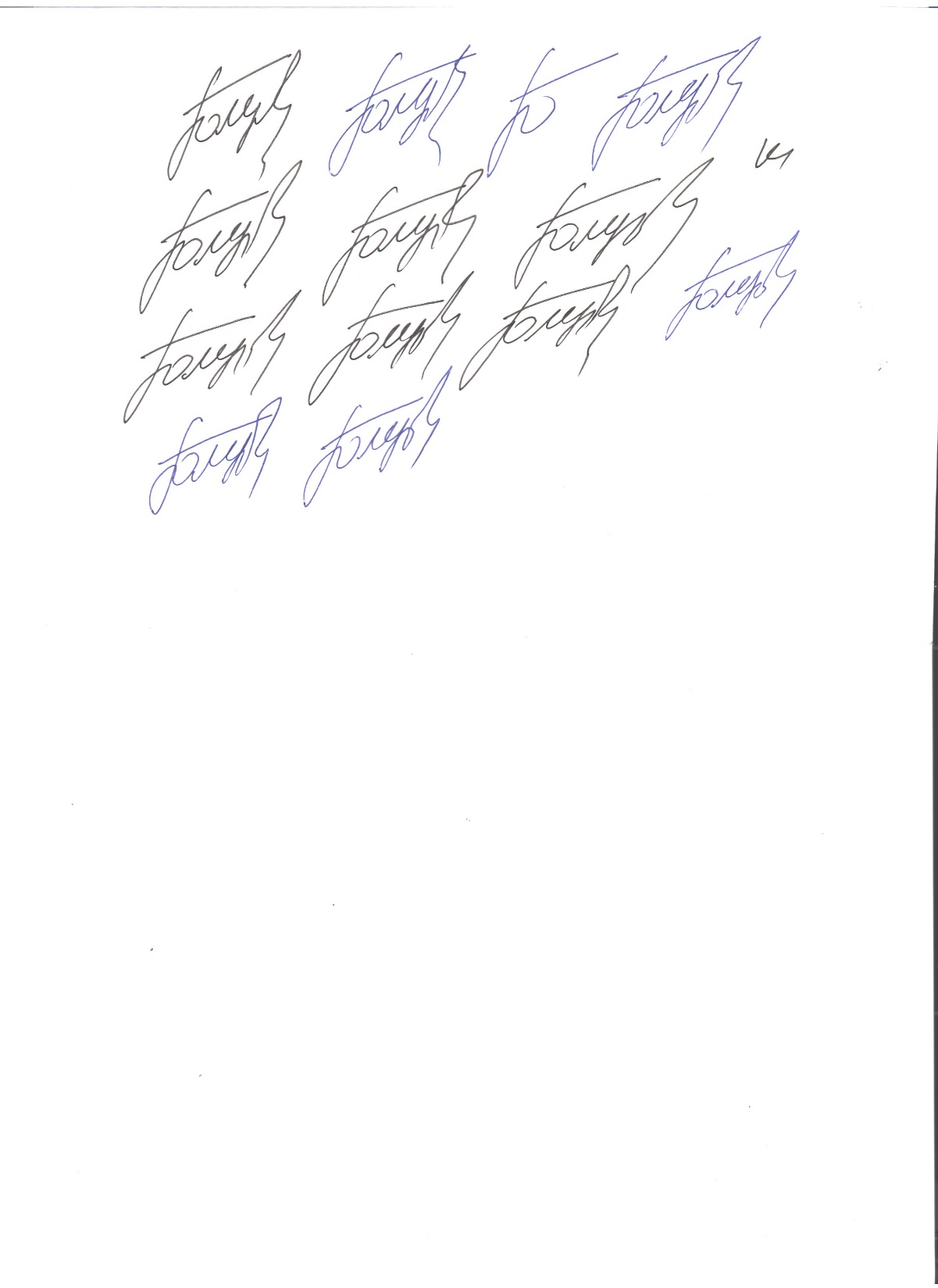 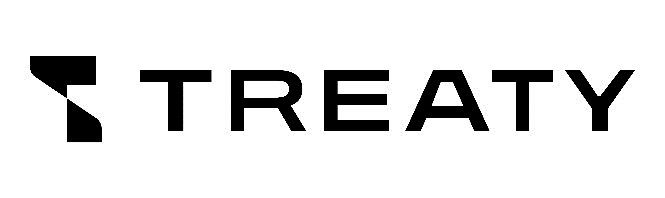 HEI – TREATY
Nurturing deep tech talents for clean and sustainable energy transition
Head of the TREATY project Gennadii GOLUB
The National University of Life and Environmental Sciences of Ukraine
06.12.2023
[Speaker Notes: Editing fields
Simply click within the field boxes to input your information.

Inserting a signature
Right click on the signature image and select ‘Change Picture’ and then ‘From a File…’ to open the explorer window, select your signature image in a JPEG or PNG format and click ‘Insert’.
Please ensure that the image has a white background and is good quality for the best possible result.

Inserting a project logo
Right click on the project logo image and select ‘Change Picture’ and then ‘From a File…’ to open the explorer window, select your logo image in a JPEG or PNG format and click ‘Insert’.
Please resize the logo to fit within the section and ensure it is good quality for the best possible result.]
Certificate of Achievement
DBPs-11-2023
Oleh Marushchak
Has participated in EIT HEI Initiative activities
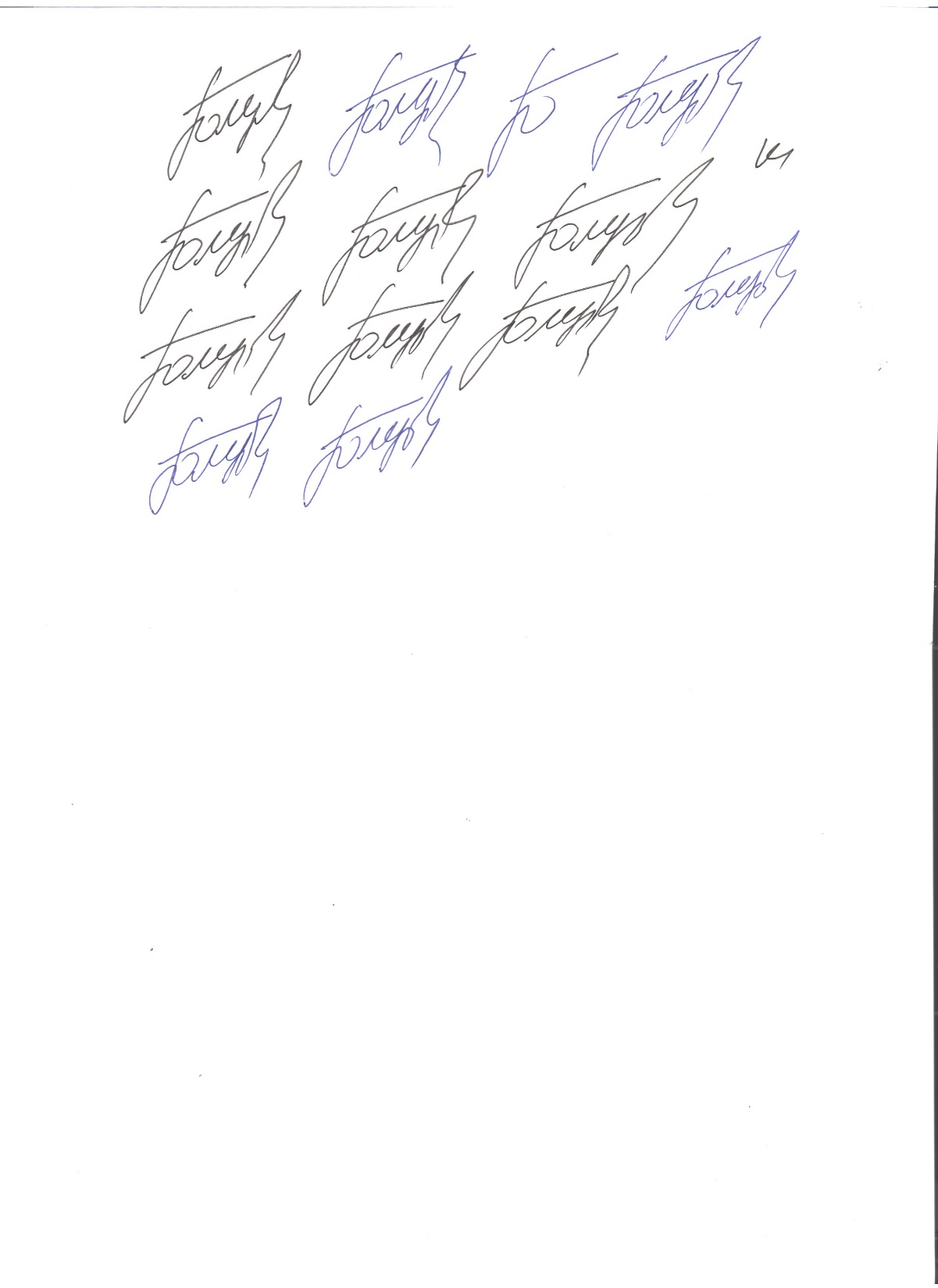 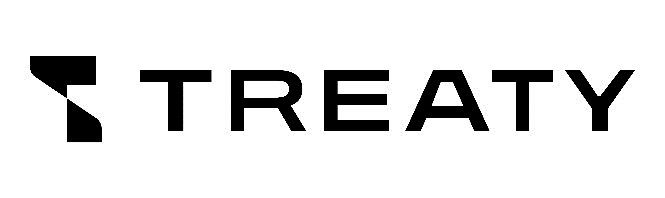 HEI – TREATY
Nurturing deep tech talents for clean and sustainable energy transition
Head of the TREATY project Gennadii GOLUB
The National University of Life and Environmental Sciences of Ukraine
06.12.2023
[Speaker Notes: Editing fields
Simply click within the field boxes to input your information.

Inserting a signature
Right click on the signature image and select ‘Change Picture’ and then ‘From a File…’ to open the explorer window, select your signature image in a JPEG or PNG format and click ‘Insert’.
Please ensure that the image has a white background and is good quality for the best possible result.

Inserting a project logo
Right click on the project logo image and select ‘Change Picture’ and then ‘From a File…’ to open the explorer window, select your logo image in a JPEG or PNG format and click ‘Insert’.
Please resize the logo to fit within the section and ensure it is good quality for the best possible result.]
Certificate of Achievement
DBPs-12-2023
Nazar Marchuk
Has participated in EIT HEI Initiative activities
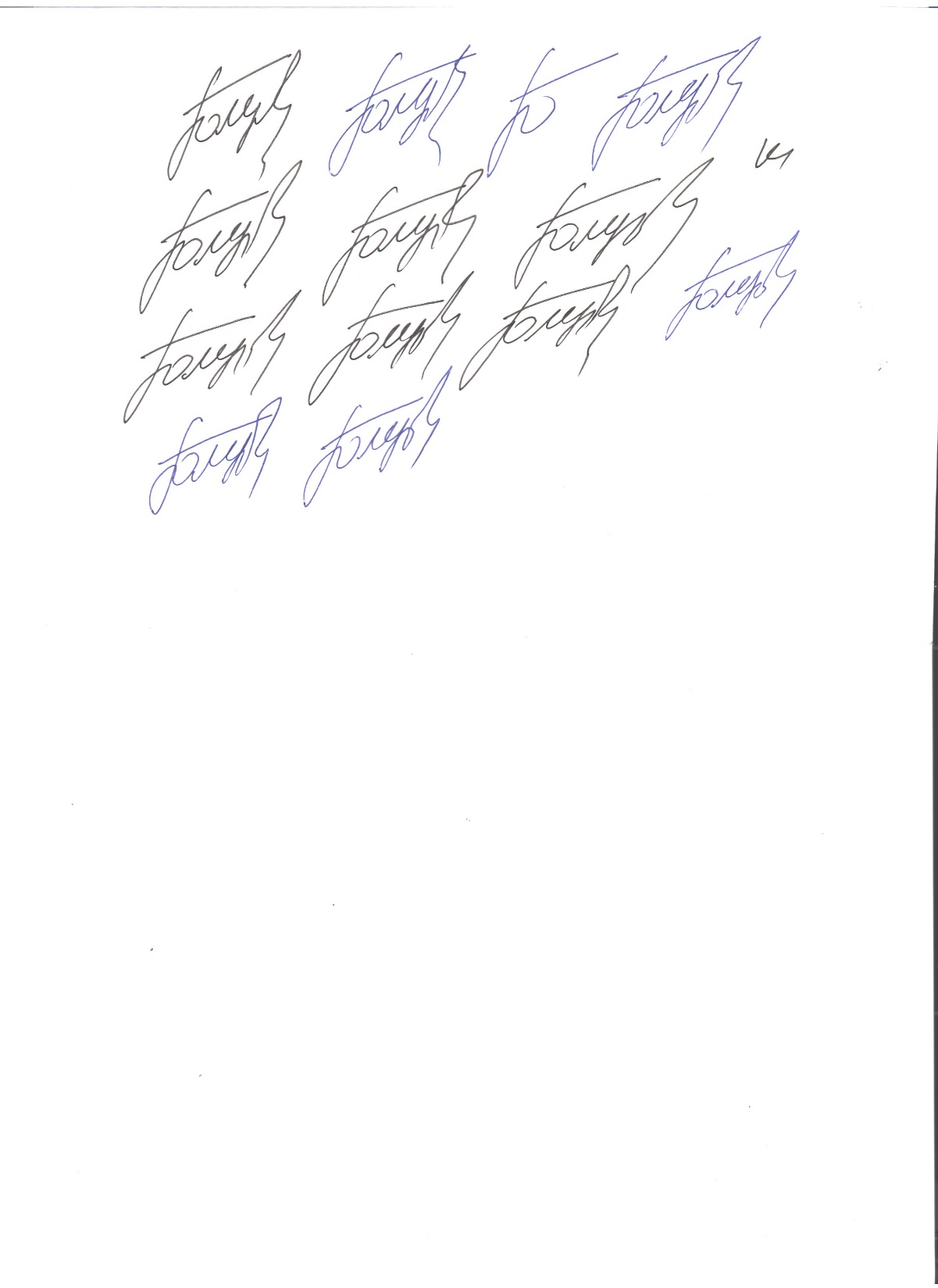 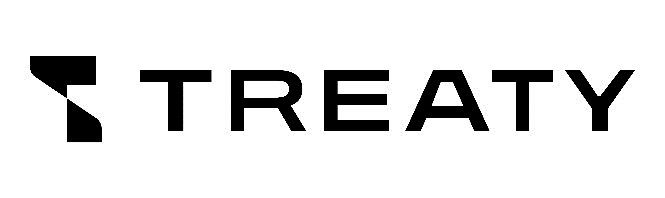 HEI – TREATY
Nurturing deep tech talents for clean and sustainable energy transition
Head of the TREATY project Gennadii GOLUB
The National University of Life and Environmental Sciences of Ukraine
06.12.2023
[Speaker Notes: Editing fields
Simply click within the field boxes to input your information.

Inserting a signature
Right click on the signature image and select ‘Change Picture’ and then ‘From a File…’ to open the explorer window, select your signature image in a JPEG or PNG format and click ‘Insert’.
Please ensure that the image has a white background and is good quality for the best possible result.

Inserting a project logo
Right click on the project logo image and select ‘Change Picture’ and then ‘From a File…’ to open the explorer window, select your logo image in a JPEG or PNG format and click ‘Insert’.
Please resize the logo to fit within the section and ensure it is good quality for the best possible result.]
Certificate of Achievement
DBPs-13-2023
Vladyslav Moiseienko
Has participated in EIT HEI Initiative activities
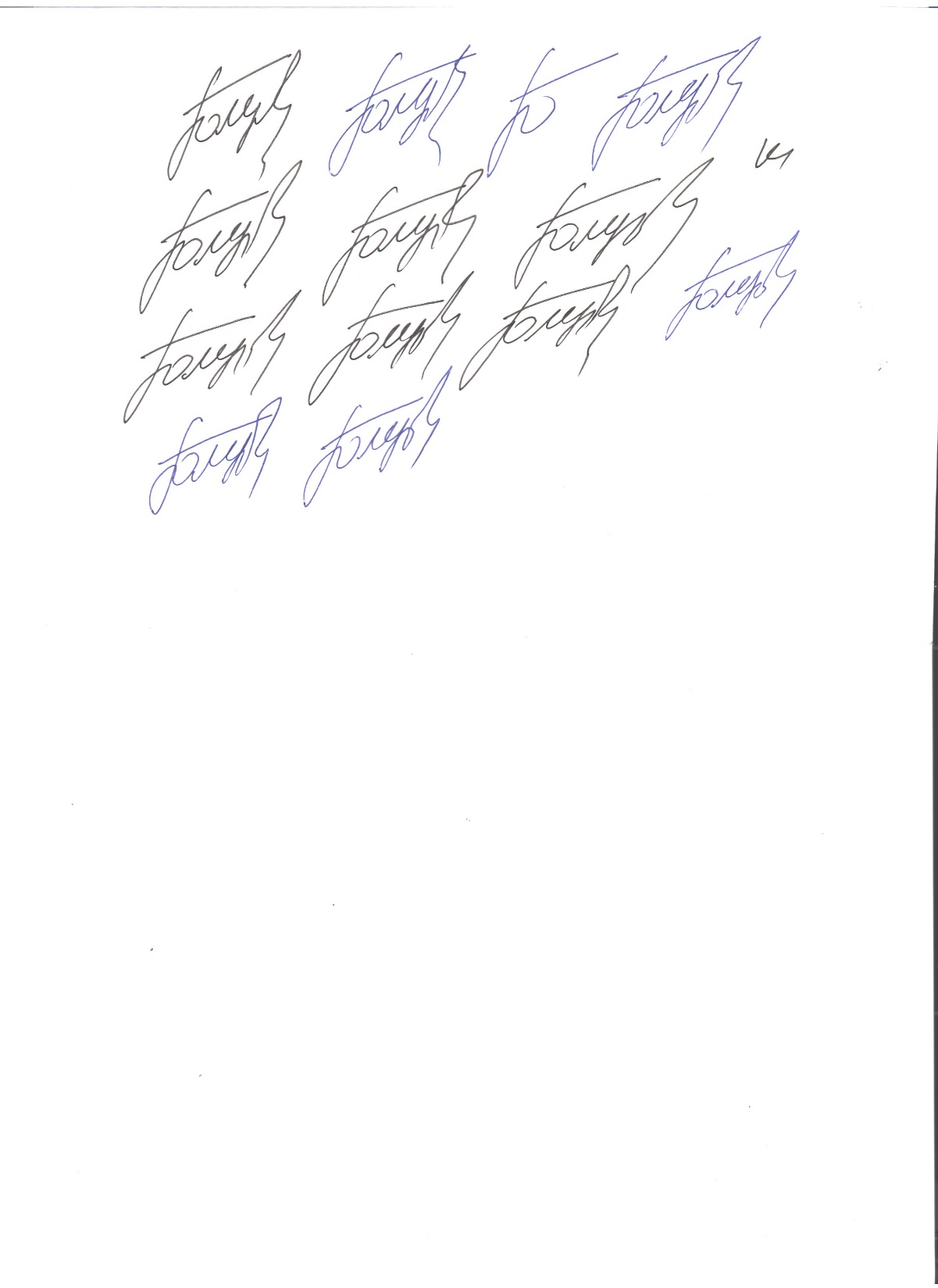 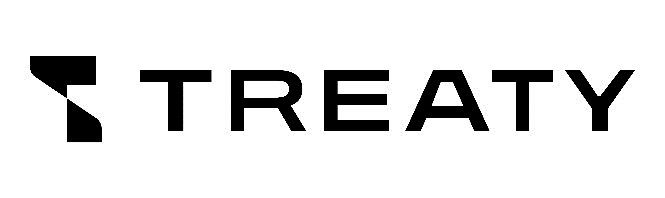 HEI – TREATY
Nurturing deep tech talents for clean and sustainable energy transition
Head of the TREATY project Gennadii GOLUB
The National University of Life and Environmental Sciences of Ukraine
06.12.2023
[Speaker Notes: Editing fields
Simply click within the field boxes to input your information.

Inserting a signature
Right click on the signature image and select ‘Change Picture’ and then ‘From a File…’ to open the explorer window, select your signature image in a JPEG or PNG format and click ‘Insert’.
Please ensure that the image has a white background and is good quality for the best possible result.

Inserting a project logo
Right click on the project logo image and select ‘Change Picture’ and then ‘From a File…’ to open the explorer window, select your logo image in a JPEG or PNG format and click ‘Insert’.
Please resize the logo to fit within the section and ensure it is good quality for the best possible result.]
Certificate of Achievement
DBPs-14-2023
Andrii Patryka
Has participated in EIT HEI Initiative activities
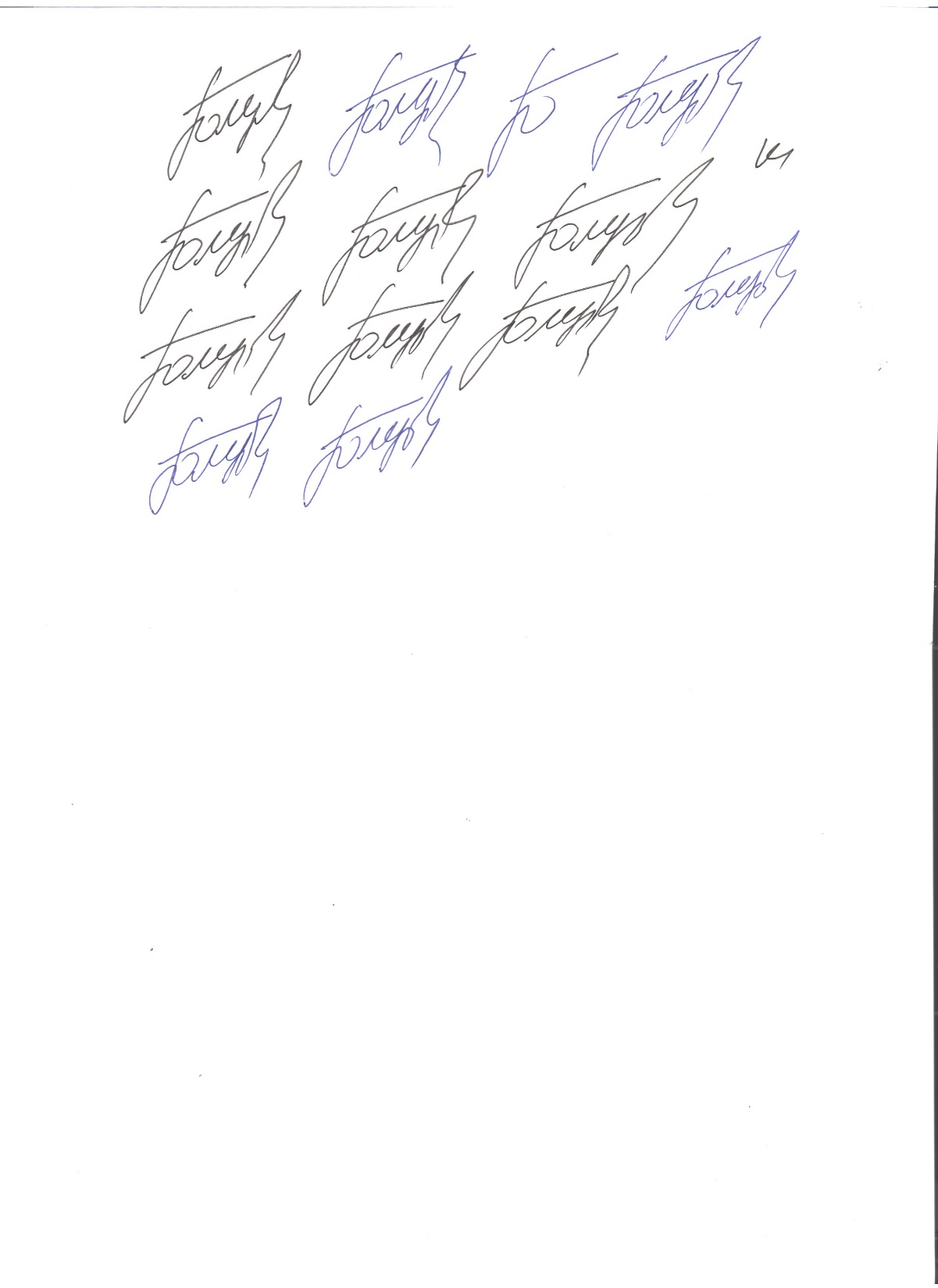 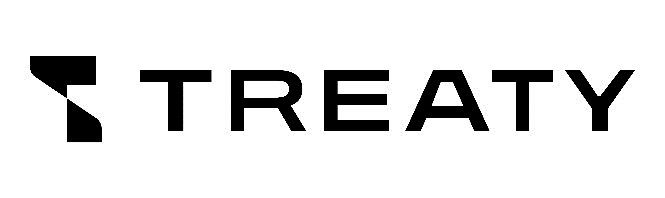 HEI – TREATY
Nurturing deep tech talents for clean and sustainable energy transition
Head of the TREATY project Gennadii GOLUB
The National University of Life and Environmental Sciences of Ukraine
06.12.2023
[Speaker Notes: Editing fields
Simply click within the field boxes to input your information.

Inserting a signature
Right click on the signature image and select ‘Change Picture’ and then ‘From a File…’ to open the explorer window, select your signature image in a JPEG or PNG format and click ‘Insert’.
Please ensure that the image has a white background and is good quality for the best possible result.

Inserting a project logo
Right click on the project logo image and select ‘Change Picture’ and then ‘From a File…’ to open the explorer window, select your logo image in a JPEG or PNG format and click ‘Insert’.
Please resize the logo to fit within the section and ensure it is good quality for the best possible result.]
Certificate of Achievement
DBPs-15-2023
Yevhenii Stryhun
Has participated in EIT HEI Initiative activities
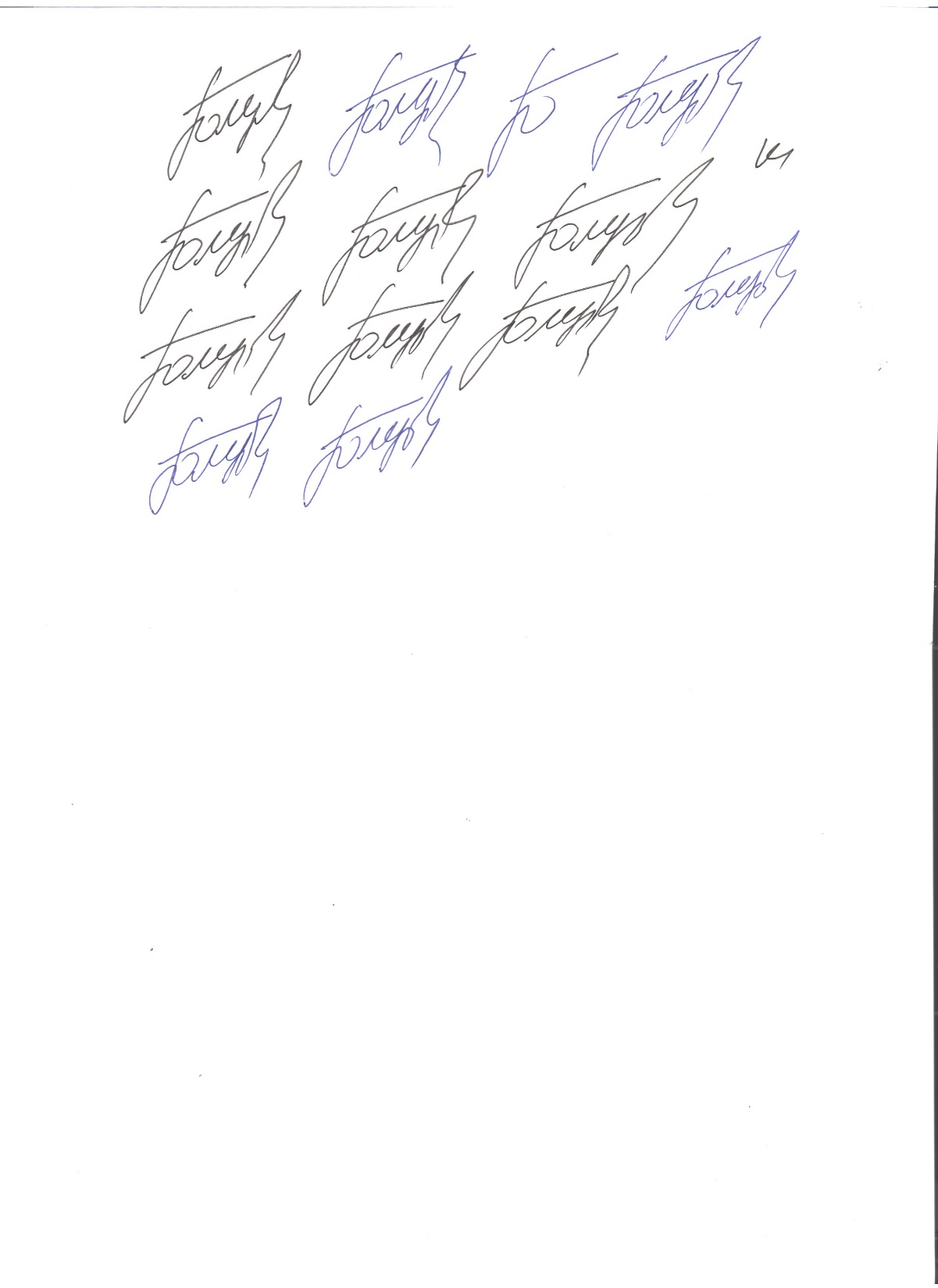 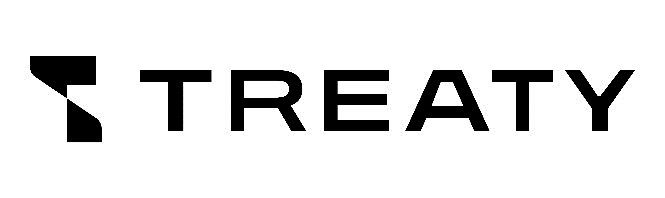 HEI – TREATY
Nurturing deep tech talents for clean and sustainable energy transition
Head of the TREATY project Gennadii GOLUB
The National University of Life and Environmental Sciences of Ukraine
06.12.2023
[Speaker Notes: Editing fields
Simply click within the field boxes to input your information.

Inserting a signature
Right click on the signature image and select ‘Change Picture’ and then ‘From a File…’ to open the explorer window, select your signature image in a JPEG or PNG format and click ‘Insert’.
Please ensure that the image has a white background and is good quality for the best possible result.

Inserting a project logo
Right click on the project logo image and select ‘Change Picture’ and then ‘From a File…’ to open the explorer window, select your logo image in a JPEG or PNG format and click ‘Insert’.
Please resize the logo to fit within the section and ensure it is good quality for the best possible result.]
Certificate of Achievement
DBPs-16-2023
Rostyslav Strykun
Has participated in EIT HEI Initiative activities
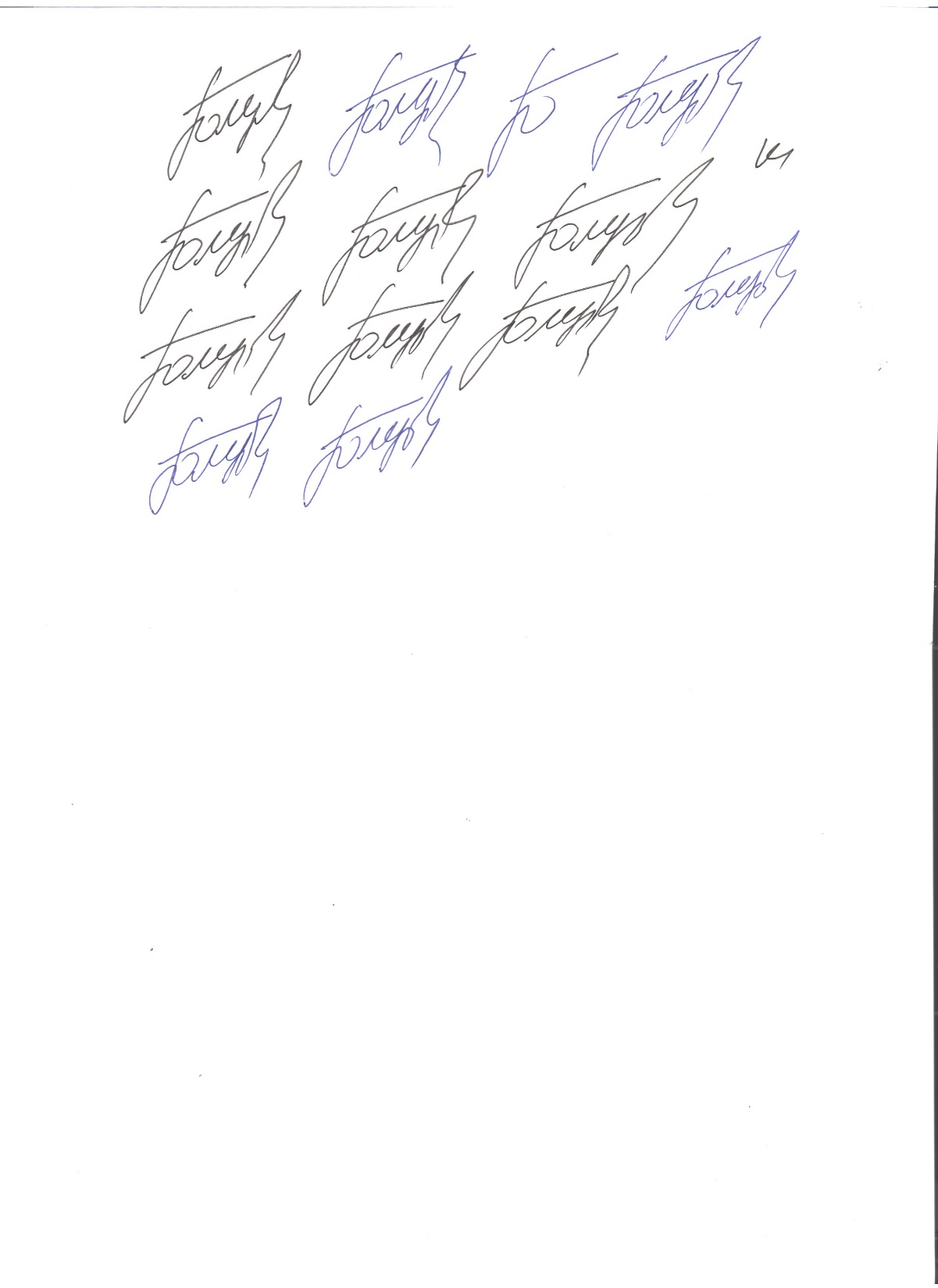 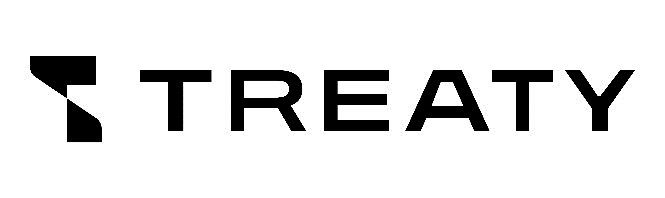 HEI – TREATY
Nurturing deep tech talents for clean and sustainable energy transition
Head of the TREATY project Gennadii GOLUB
The National University of Life and Environmental Sciences of Ukraine
06.12.2023
[Speaker Notes: Editing fields
Simply click within the field boxes to input your information.

Inserting a signature
Right click on the signature image and select ‘Change Picture’ and then ‘From a File…’ to open the explorer window, select your signature image in a JPEG or PNG format and click ‘Insert’.
Please ensure that the image has a white background and is good quality for the best possible result.

Inserting a project logo
Right click on the project logo image and select ‘Change Picture’ and then ‘From a File…’ to open the explorer window, select your logo image in a JPEG or PNG format and click ‘Insert’.
Please resize the logo to fit within the section and ensure it is good quality for the best possible result.]
Certificate of Achievement
DBPs-17-2023
Denys Khomenko
Has participated in EIT HEI Initiative activities
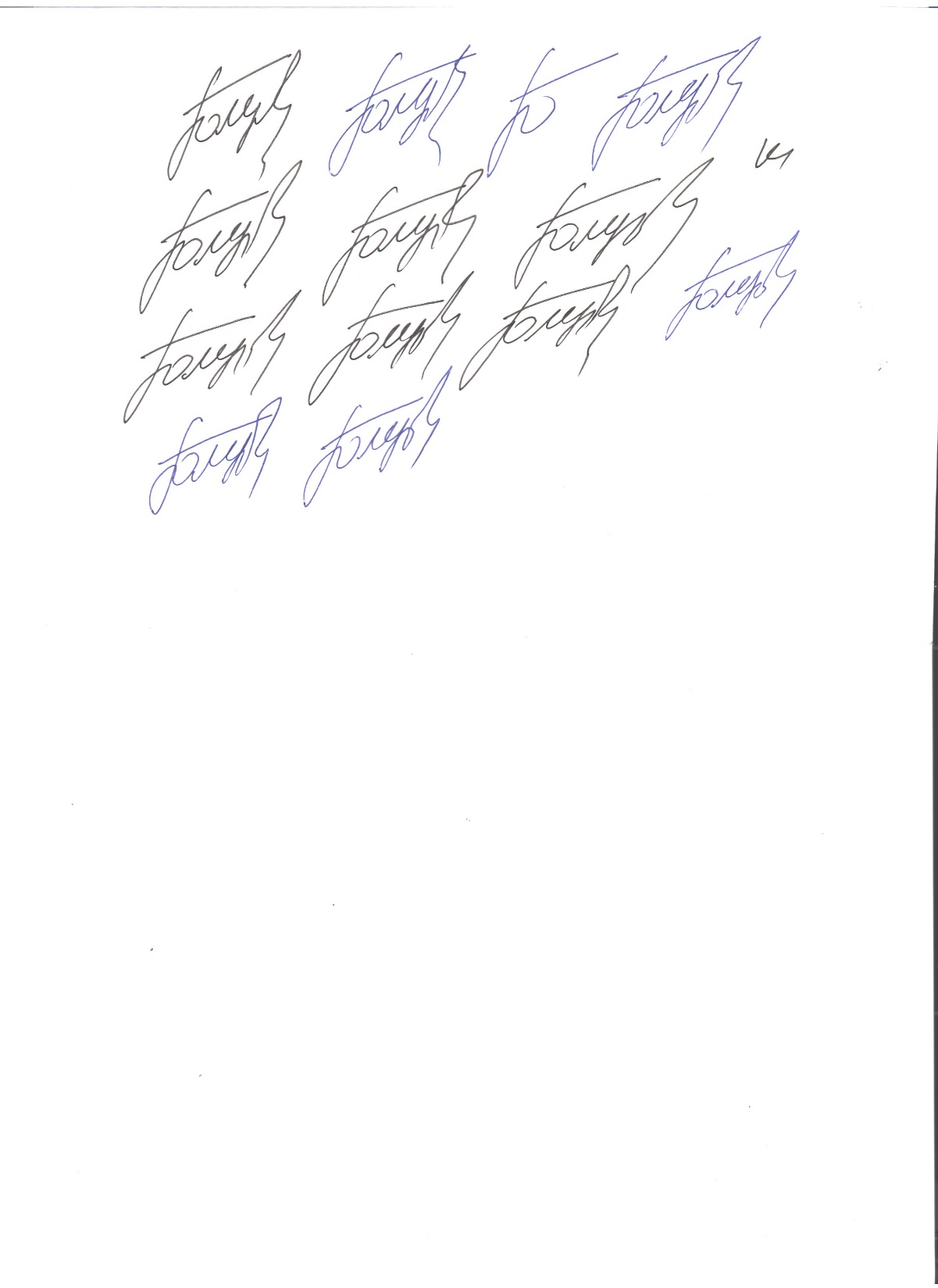 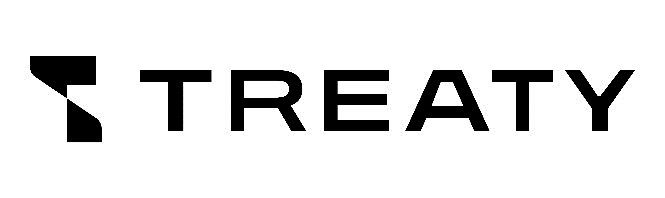 HEI – TREATY
Nurturing deep tech talents for clean and sustainable energy transition
Head of the TREATY project Gennadii GOLUB
The National University of Life and Environmental Sciences of Ukraine
06.12.2023
[Speaker Notes: Editing fields
Simply click within the field boxes to input your information.

Inserting a signature
Right click on the signature image and select ‘Change Picture’ and then ‘From a File…’ to open the explorer window, select your signature image in a JPEG or PNG format and click ‘Insert’.
Please ensure that the image has a white background and is good quality for the best possible result.

Inserting a project logo
Right click on the project logo image and select ‘Change Picture’ and then ‘From a File…’ to open the explorer window, select your logo image in a JPEG or PNG format and click ‘Insert’.
Please resize the logo to fit within the section and ensure it is good quality for the best possible result.]
Certificate of Achievement
DBPs-18-2023
Yevhenii Yurchenko
Has participated in EIT HEI Initiative activities
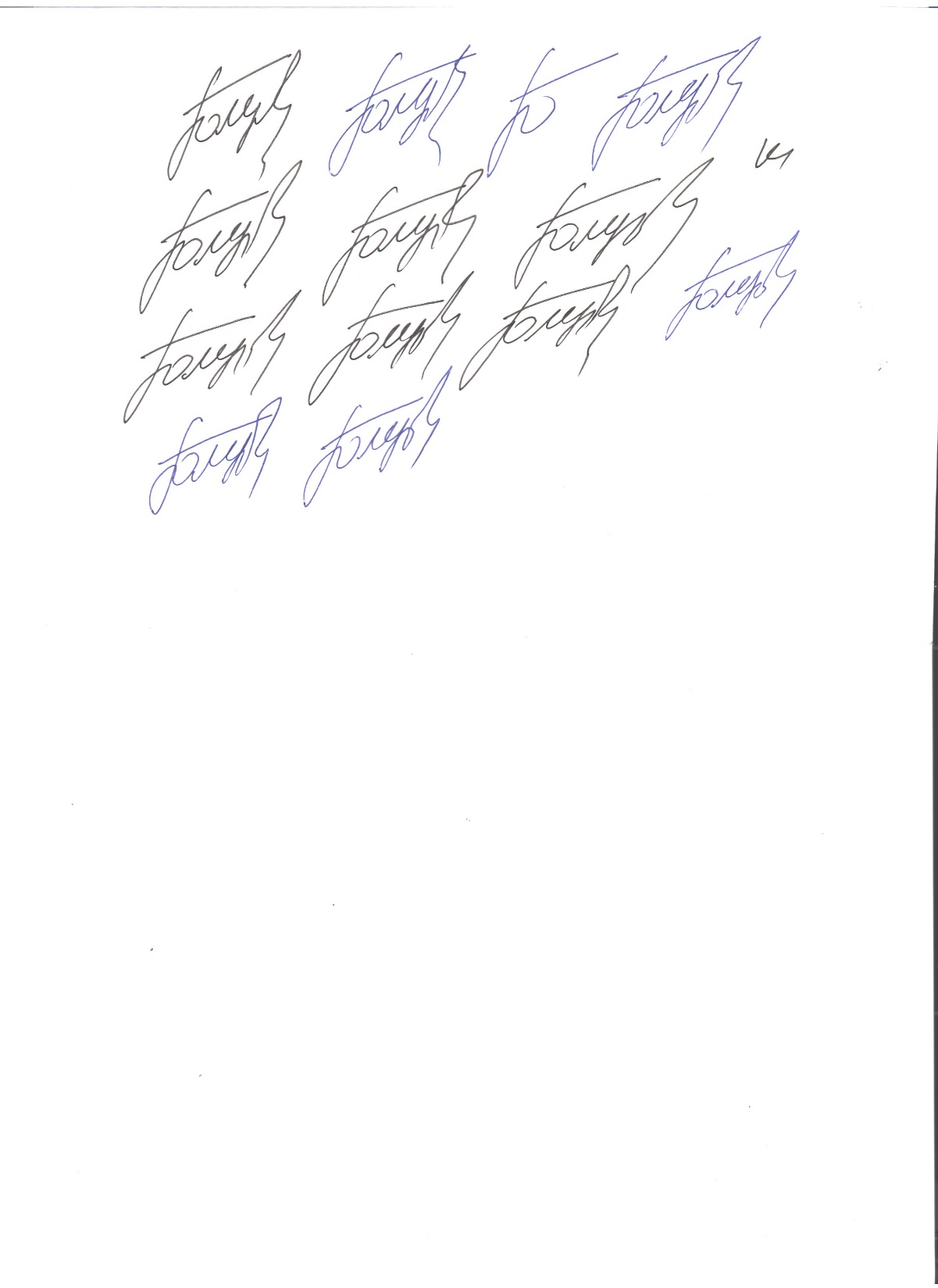 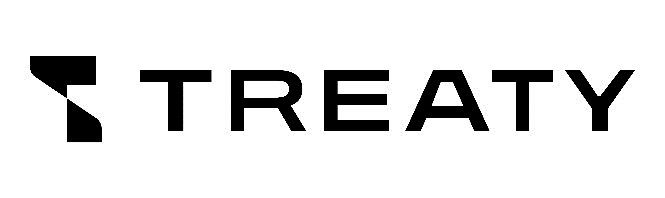 HEI – TREATY
Nurturing deep tech talents for clean and sustainable energy transition
Head of the TREATY project Gennadii GOLUB
The National University of Life and Environmental Sciences of Ukraine
06.12.2023
[Speaker Notes: Editing fields
Simply click within the field boxes to input your information.

Inserting a signature
Right click on the signature image and select ‘Change Picture’ and then ‘From a File…’ to open the explorer window, select your signature image in a JPEG or PNG format and click ‘Insert’.
Please ensure that the image has a white background and is good quality for the best possible result.

Inserting a project logo
Right click on the project logo image and select ‘Change Picture’ and then ‘From a File…’ to open the explorer window, select your logo image in a JPEG or PNG format and click ‘Insert’.
Please resize the logo to fit within the section and ensure it is good quality for the best possible result.]
Certificate of Achievement
DBPs-19-2023
Valeriia Shormanova
Has participated in EIT HEI Initiative activities
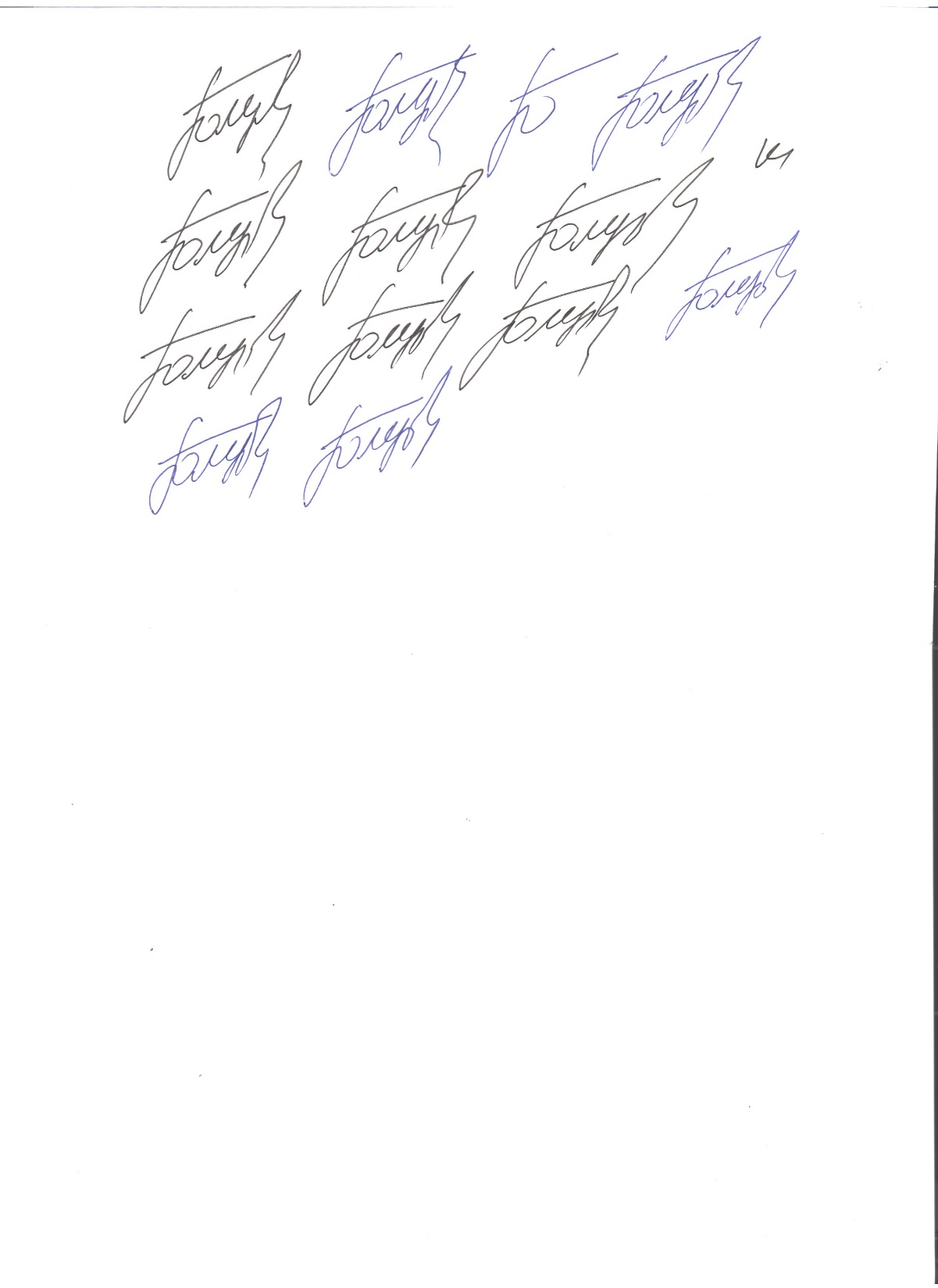 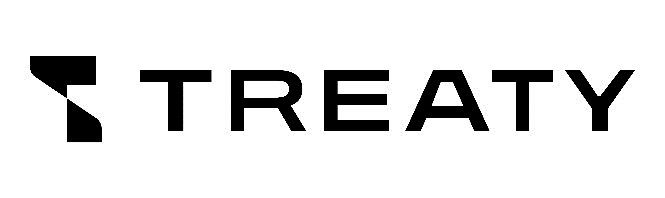 HEI – TREATY
Nurturing deep tech talents for clean and sustainable energy transition
Head of the TREATY project Gennadii GOLUB
The National University of Life and Environmental Sciences of Ukraine
06.12.2023
[Speaker Notes: Editing fields
Simply click within the field boxes to input your information.

Inserting a signature
Right click on the signature image and select ‘Change Picture’ and then ‘From a File…’ to open the explorer window, select your signature image in a JPEG or PNG format and click ‘Insert’.
Please ensure that the image has a white background and is good quality for the best possible result.

Inserting a project logo
Right click on the project logo image and select ‘Change Picture’ and then ‘From a File…’ to open the explorer window, select your logo image in a JPEG or PNG format and click ‘Insert’.
Please resize the logo to fit within the section and ensure it is good quality for the best possible result.]
Certificate of Achievement
DBPs-20-2023
Serhii Shcherbyna
Has participated in EIT HEI Initiative activities
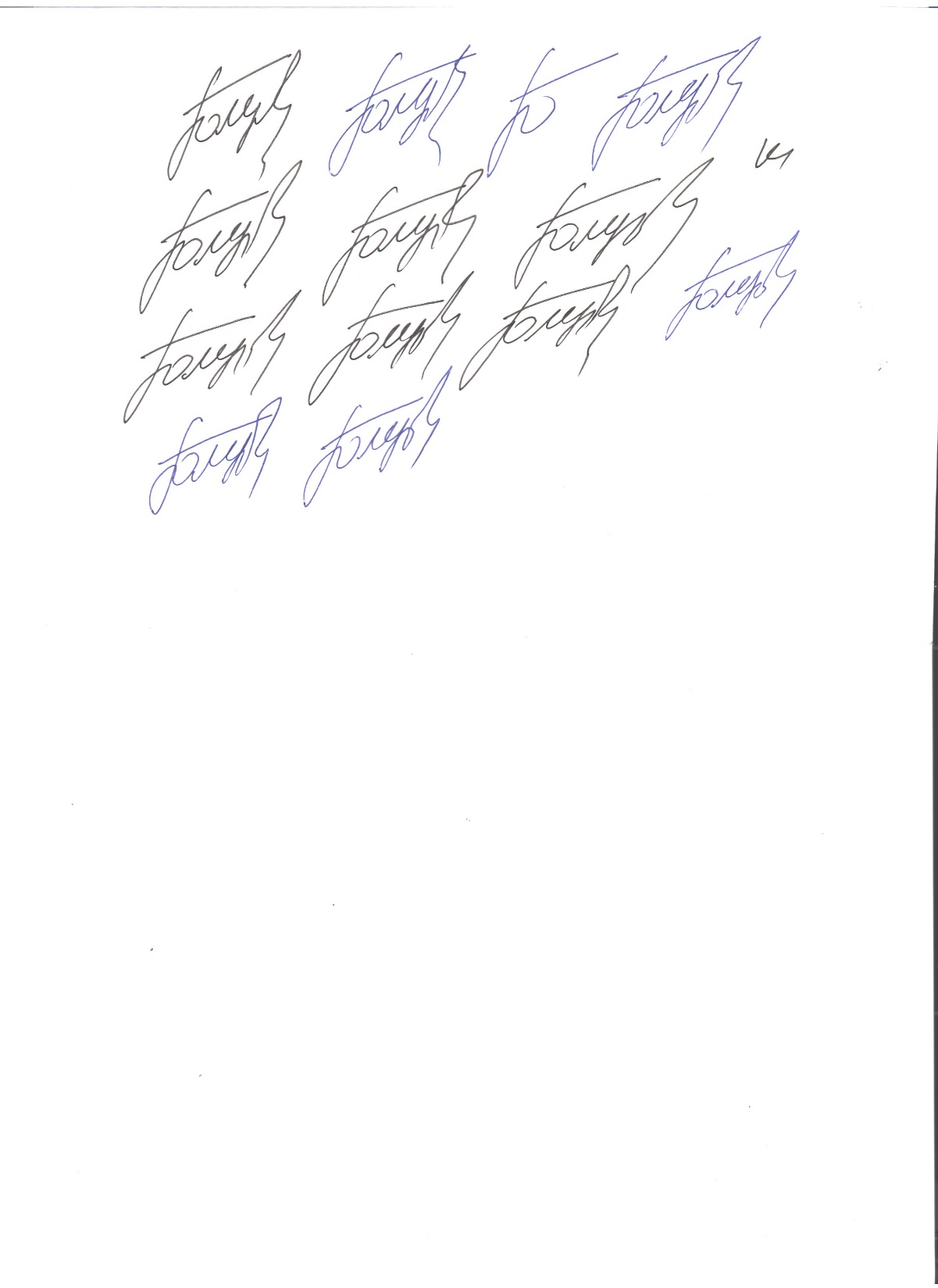 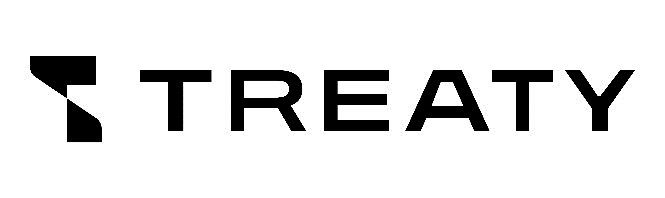 HEI – TREATY
Nurturing deep tech talents for clean and sustainable energy transition
Head of the TREATY project Gennadii GOLUB
The National University of Life and Environmental Sciences of Ukraine
06.12.2023
[Speaker Notes: Editing fields
Simply click within the field boxes to input your information.

Inserting a signature
Right click on the signature image and select ‘Change Picture’ and then ‘From a File…’ to open the explorer window, select your signature image in a JPEG or PNG format and click ‘Insert’.
Please ensure that the image has a white background and is good quality for the best possible result.

Inserting a project logo
Right click on the project logo image and select ‘Change Picture’ and then ‘From a File…’ to open the explorer window, select your logo image in a JPEG or PNG format and click ‘Insert’.
Please resize the logo to fit within the section and ensure it is good quality for the best possible result.]
Certificate of Achievement
DBPs-21-2023
Oleksii Shyrokov
Has participated in EIT HEI Initiative activities
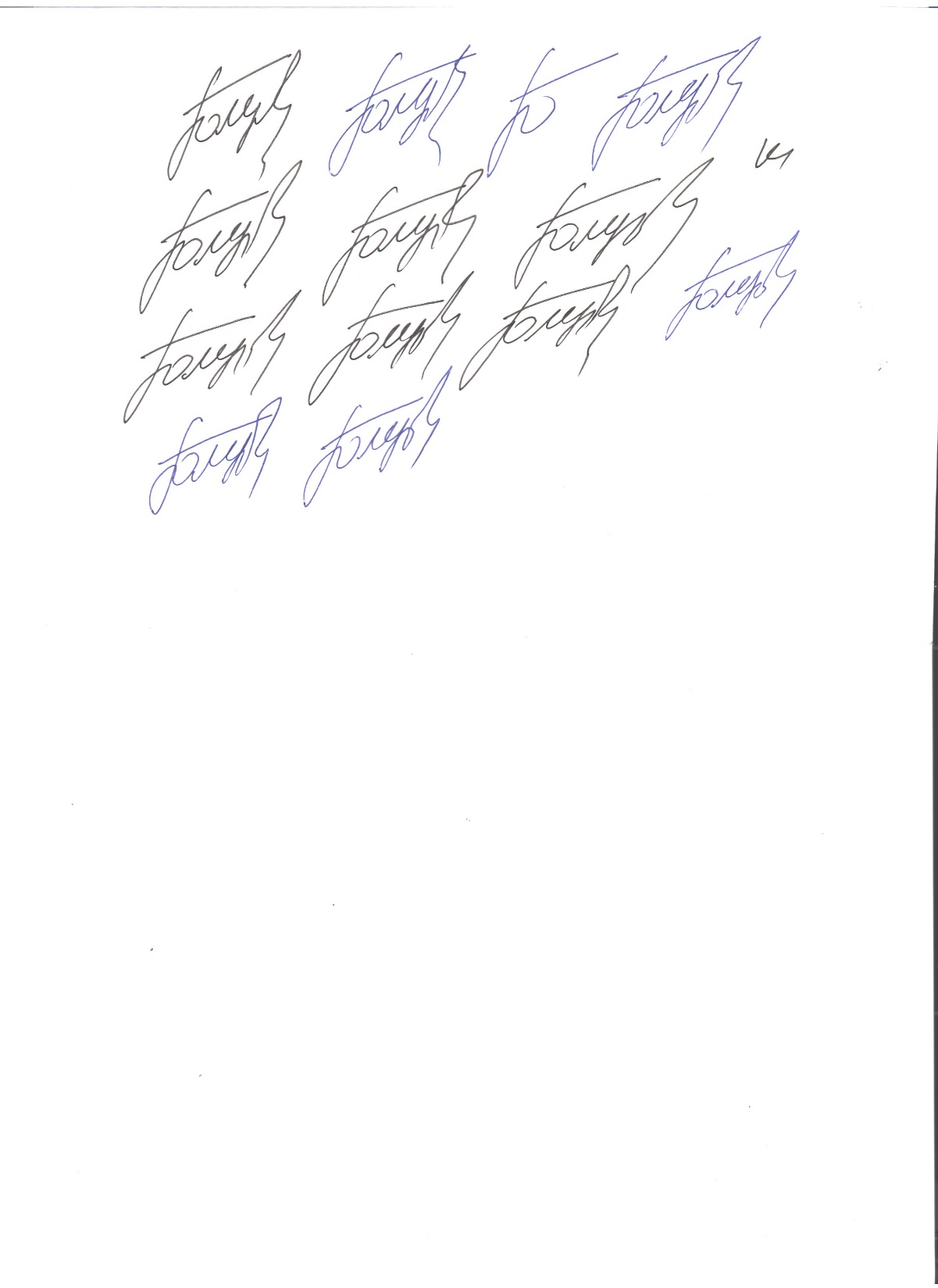 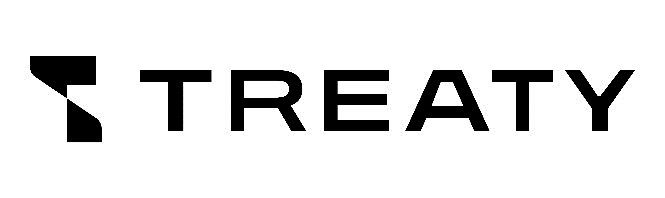 HEI – TREATY
Nurturing deep tech talents for clean and sustainable energy transition
Head of the TREATY project Gennadii GOLUB
The National University of Life and Environmental Sciences of Ukraine
06.12.2023
[Speaker Notes: Editing fields
Simply click within the field boxes to input your information.

Inserting a signature
Right click on the signature image and select ‘Change Picture’ and then ‘From a File…’ to open the explorer window, select your signature image in a JPEG or PNG format and click ‘Insert’.
Please ensure that the image has a white background and is good quality for the best possible result.

Inserting a project logo
Right click on the project logo image and select ‘Change Picture’ and then ‘From a File…’ to open the explorer window, select your logo image in a JPEG or PNG format and click ‘Insert’.
Please resize the logo to fit within the section and ensure it is good quality for the best possible result.]
Certificate of Achievement
DBPs-22-2023
Dania Yanchenko
Has participated in EIT HEI Initiative activities
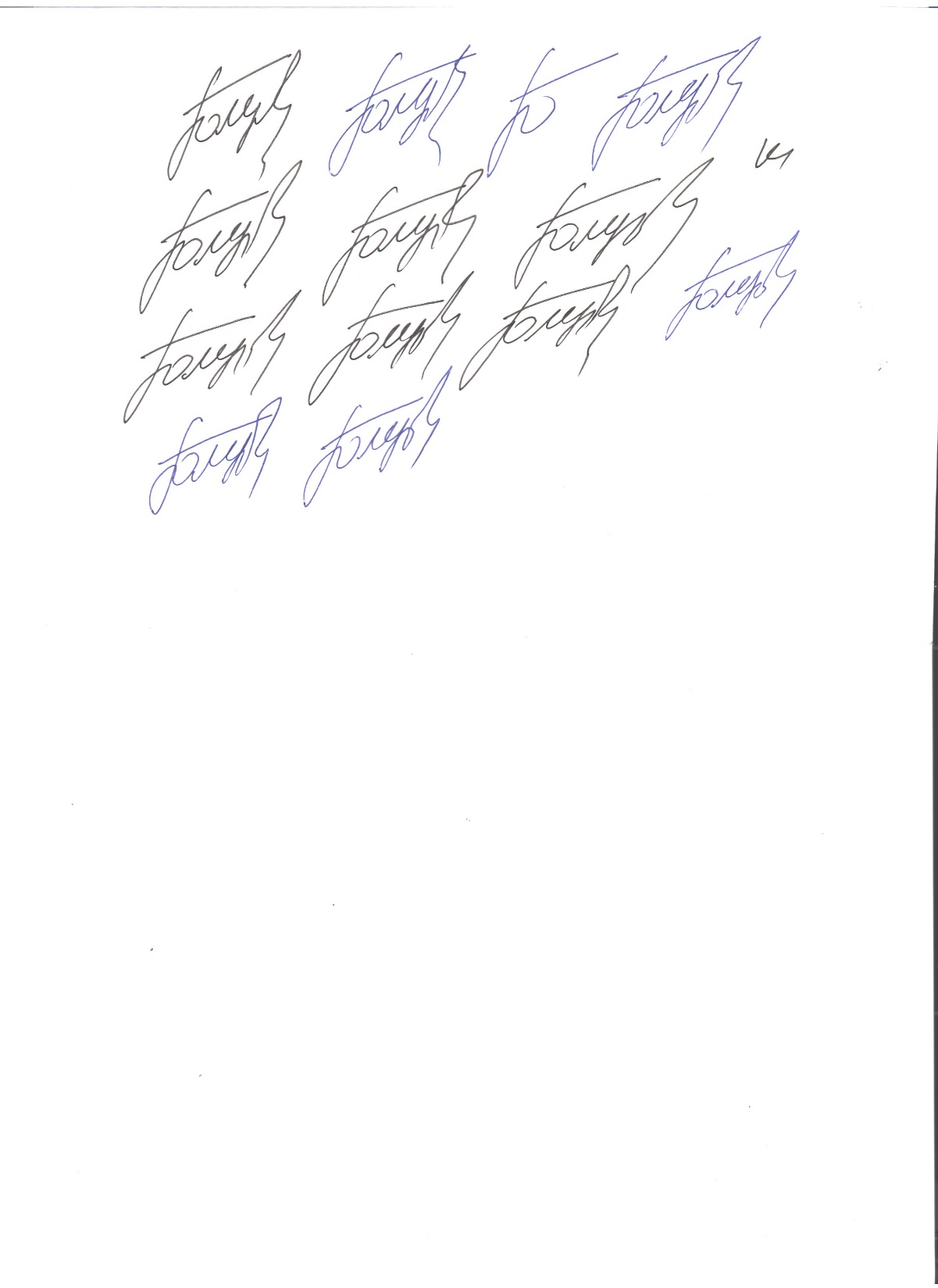 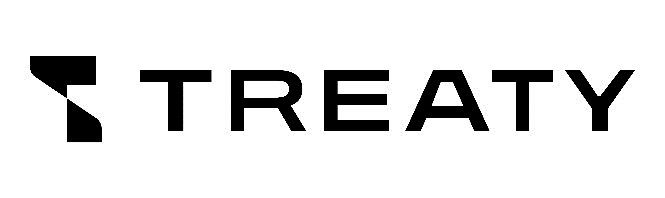 HEI – TREATY
Nurturing deep tech talents for clean and sustainable energy transition
Head of the TREATY project Gennadii GOLUB
The National University of Life and Environmental Sciences of Ukraine
06.12.2023
[Speaker Notes: Editing fields
Simply click within the field boxes to input your information.

Inserting a signature
Right click on the signature image and select ‘Change Picture’ and then ‘From a File…’ to open the explorer window, select your signature image in a JPEG or PNG format and click ‘Insert’.
Please ensure that the image has a white background and is good quality for the best possible result.

Inserting a project logo
Right click on the project logo image and select ‘Change Picture’ and then ‘From a File…’ to open the explorer window, select your logo image in a JPEG or PNG format and click ‘Insert’.
Please resize the logo to fit within the section and ensure it is good quality for the best possible result.]